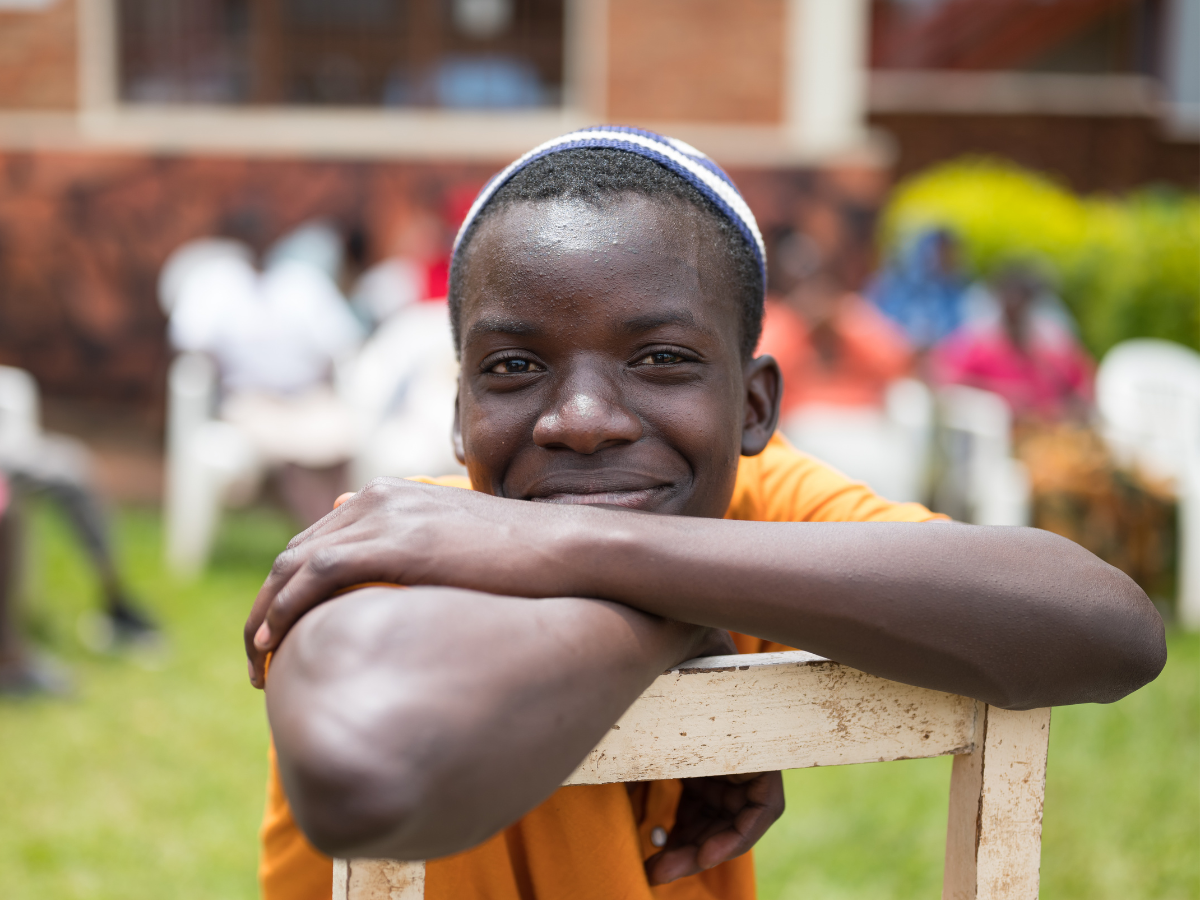 ICAP GRAND ROUNDS
HIV, Mental Health, and Beyond: How Research Could Protect Youth in a Rapidly Changing World
August 15, 2023
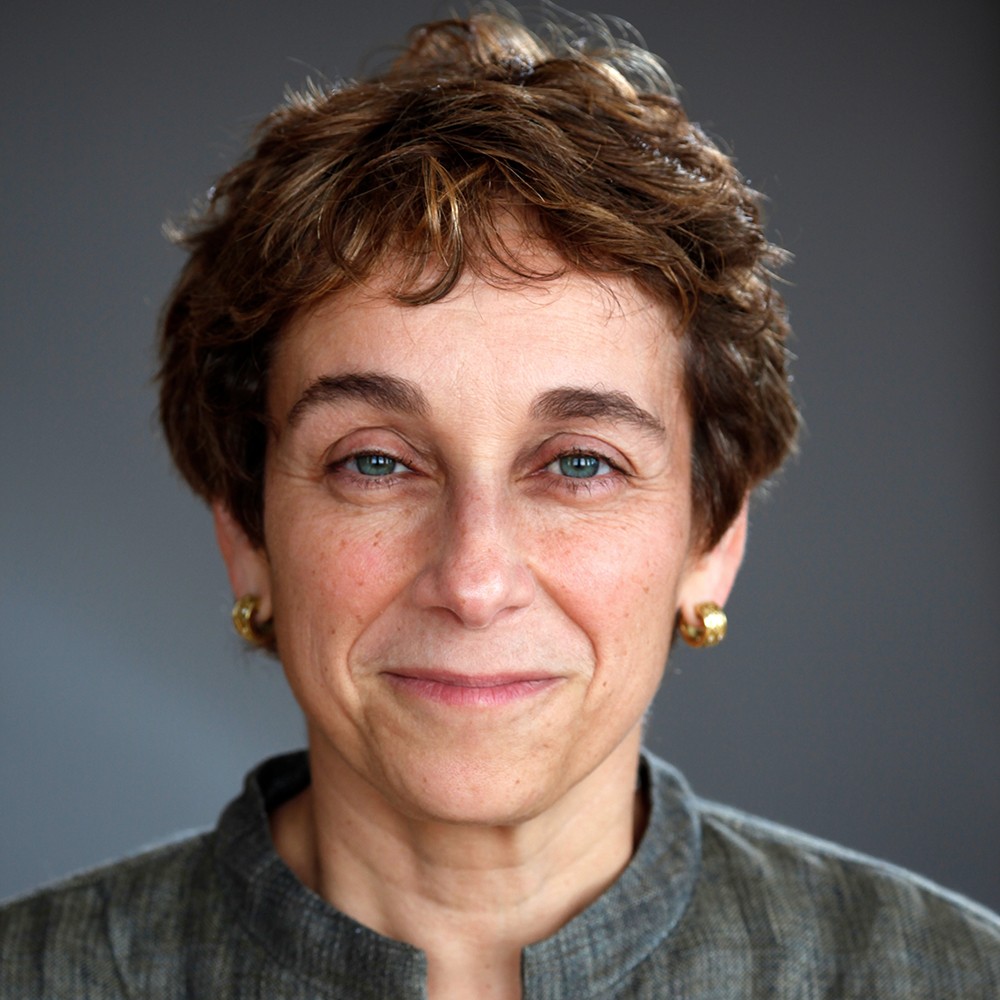 Elaine Abrams, MD
Senior Research Director, 
ICAP at Columbia University
Agenda
Reminders:
Welcome and Introduction – Elaine Abrams

Presentation

Q & A (Moderator: Elaine Abrams)
For questions to the panelists, use the Q&A box 

The webinar recording and slides will be posted on www.icap.columbia.edu
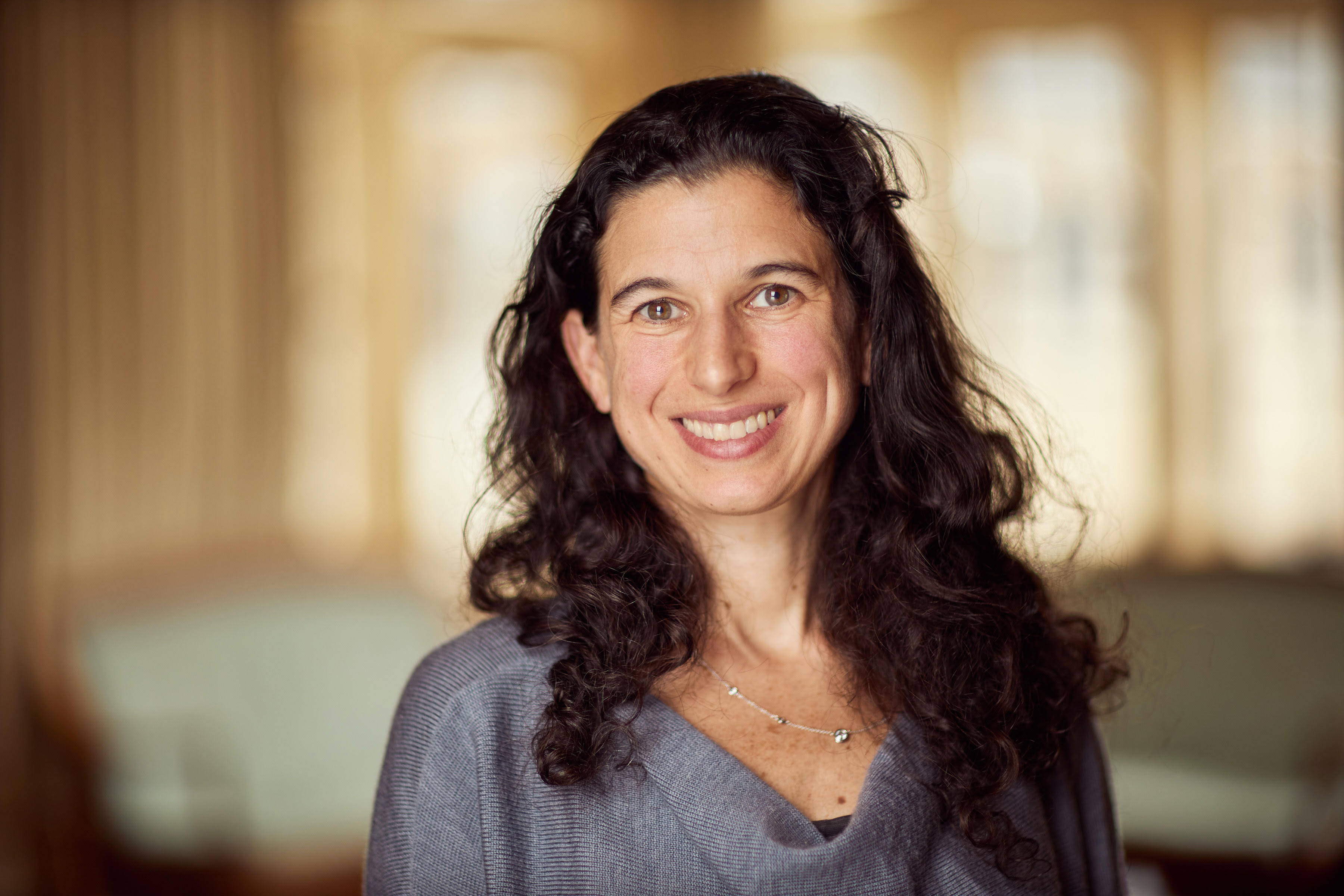 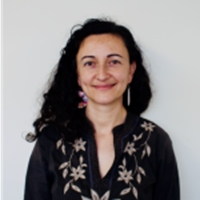 Lucie Cluver, 
Professor, Oxford University and the University of Cape Town
Elona Toska, 
Associate Professor, University of Cape Town, Research Associate, University of Oxford
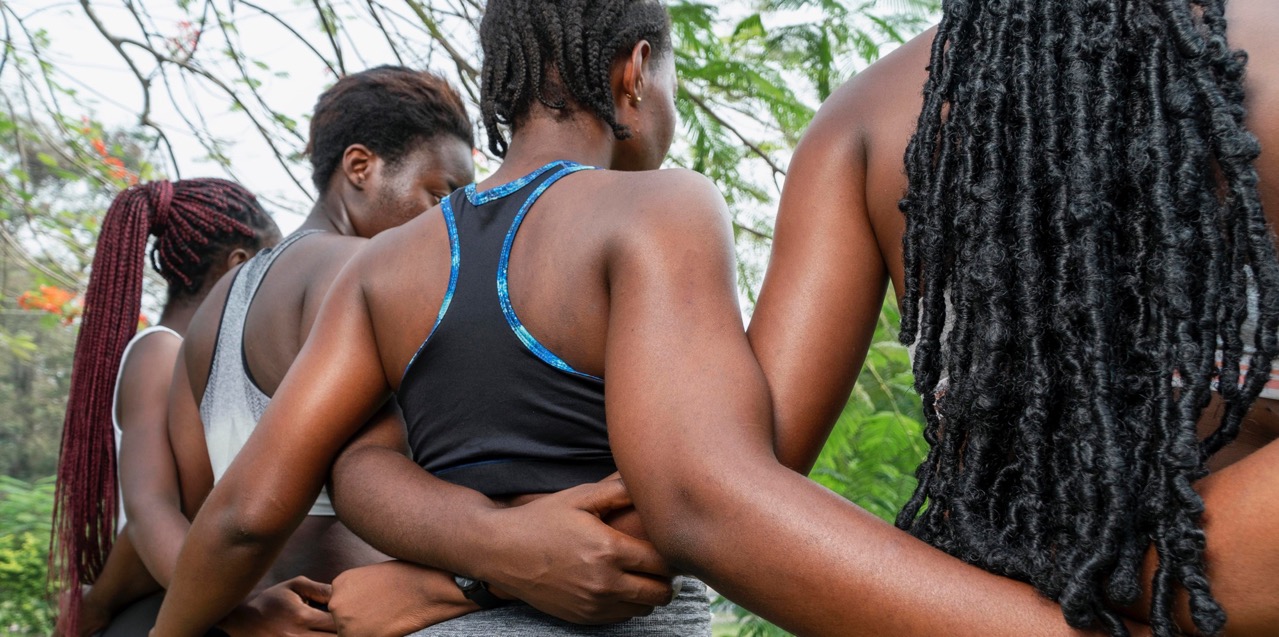 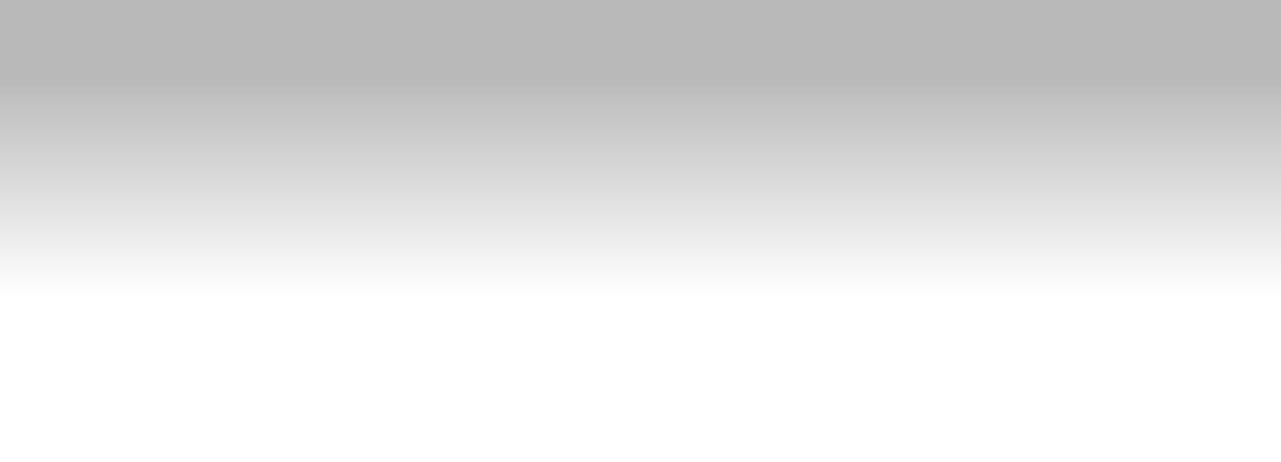 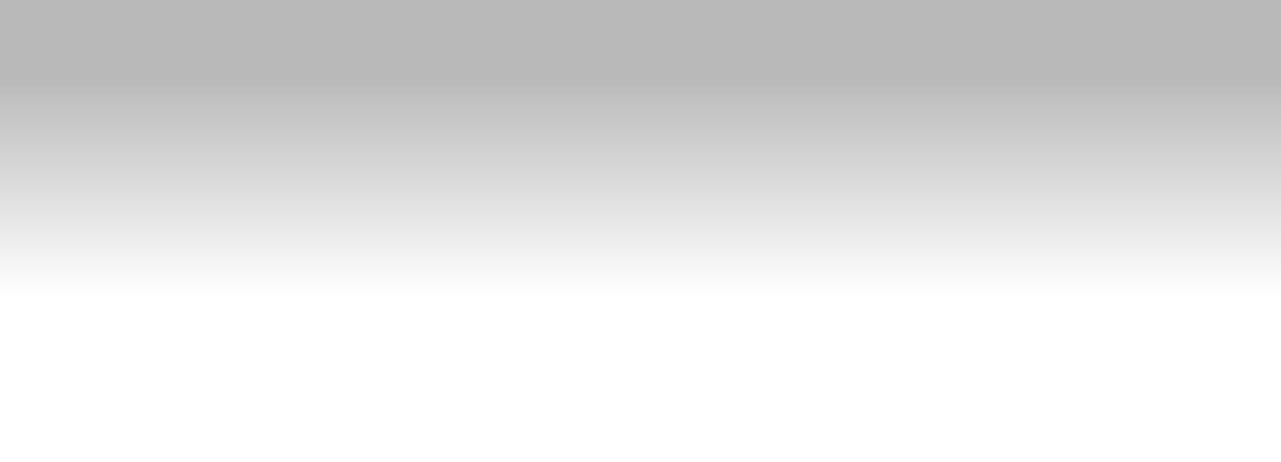 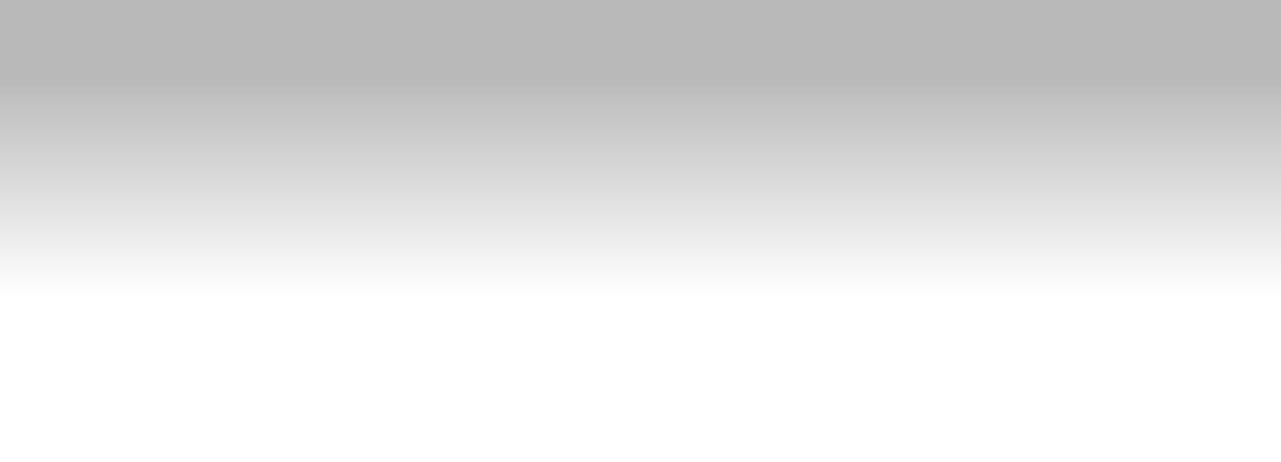 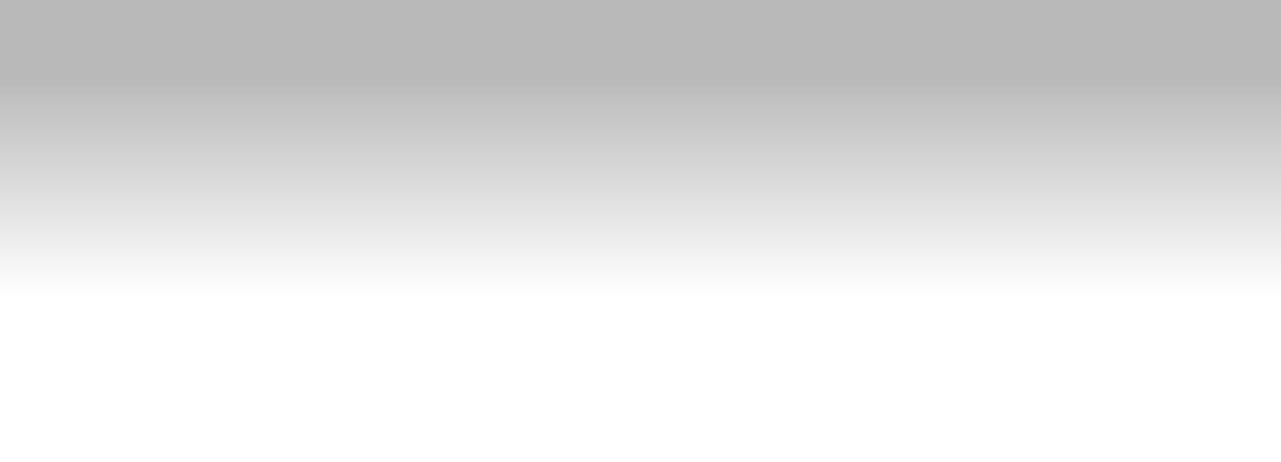 HIV AND BEYOND: HOW RESEARCH COULD PROTECT YOUTH IN A RAPIDLY CHANGING WORLD
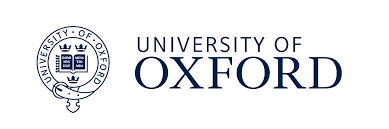 A/Prof Elona Toska & Prof Lucie Cluver, University of Oxford & University of Cape Town
August 2023
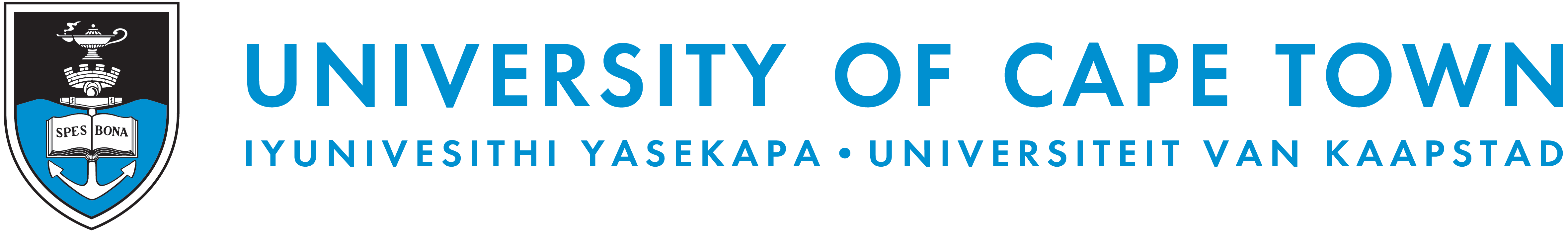 [Speaker Notes: Team effort
Across faculties]
ACTIVIST ACADEMICS WITH A DREAM Safe & successful adolescents living in Africa
Generating evidence to improve health, education and violence prevention
Helping national governments to achieve the SDGs at scale.

Finding the most effective, cost-effective programming 

Engaging young people in evidence-based policymaking
6
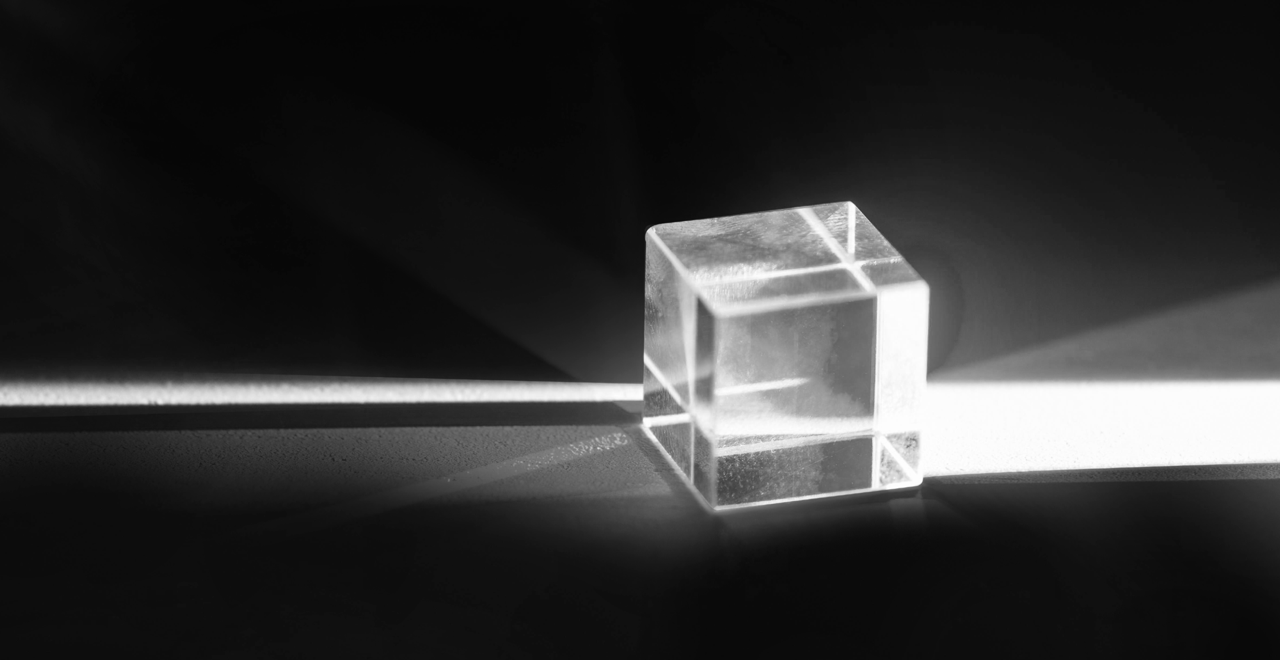 PRECISION SCIENCE
7
Pillay & Bond (1995) International Journal of Health Services
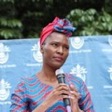 COMPLEX REALITY
Factors associated with HIV risk among AGYW
Transactional/Commercial  sex
Age disparate sex
Poverty/ Inequality
Socio-economic issues/ Orphanhood
Migration
Multiple sexual partners
Food and resource insecurity
STIs
Poor access to services
No condom use
HIV incidence
Adverse weather events
School dropout/non-progression
Lack knowledge/ risk perception
Poor service uptake
HIV+ partners
Unsafe sex
Being married
Gender discrimination and harmful norms and cultural norms + legal dualism
Early sexual debut
Stigma
GBV + IPV
Motherhood
Early marriage
8
CHANGING RISKS
30-50%
by 2030
42%
Of adolescents are able to take ART consistently (UNICEF, 2023)
Of the world’s adolescents and youth will live in Africa 
(UN Population Estimates, 2022)
Every week





Adolescent girls and young women are infected with HIV
(UNAIDS, 2023)
4000
9
CHANGING WORLD
450 million
1 Billion
children are at extreme risk due to climate crisis (UNICEF, 2021)
Children live in conflict zones
(OHCHR, 2022)
Every year the risk of a global pandemic grows by





(Marani, 2021)
10
2%
CHANGING RESPONSE
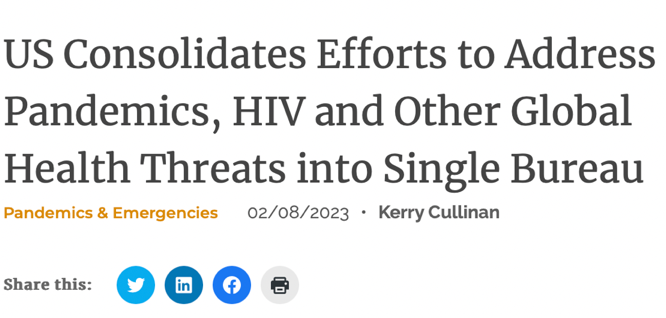 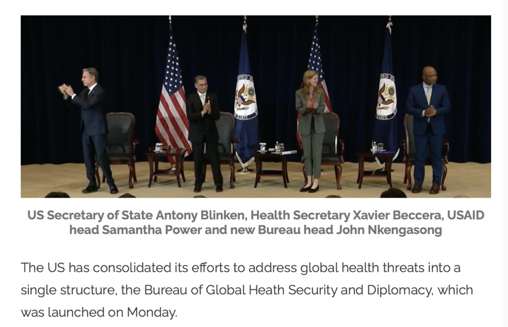 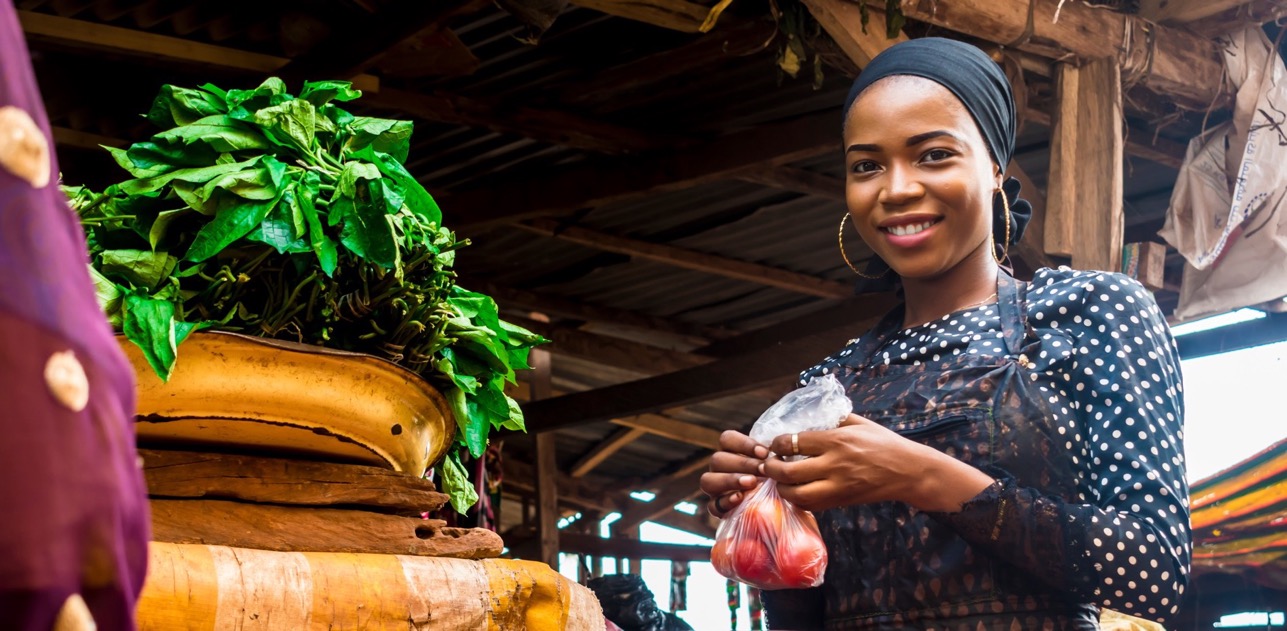 1
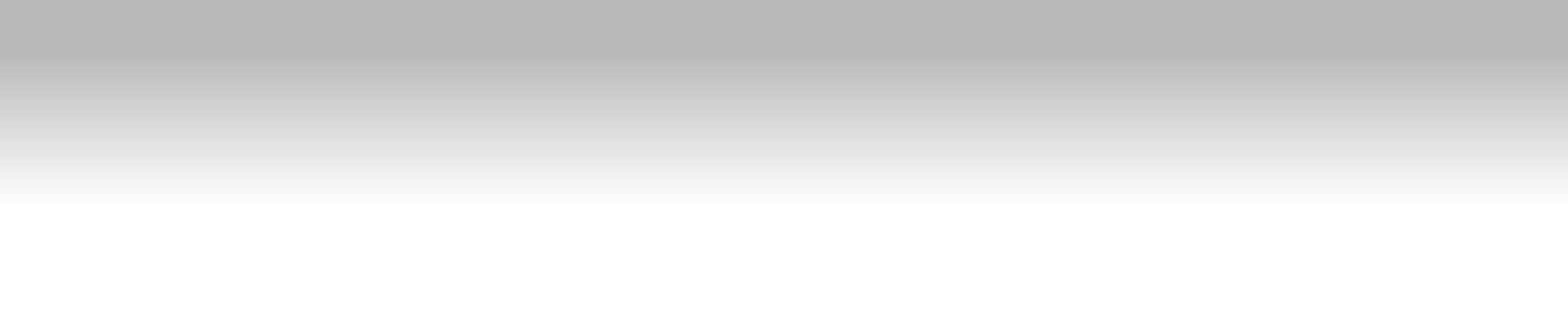 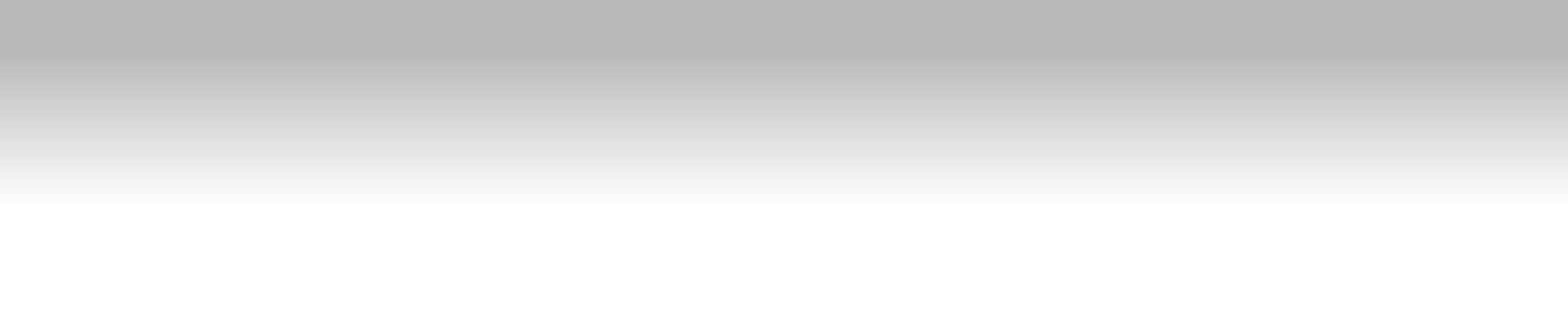 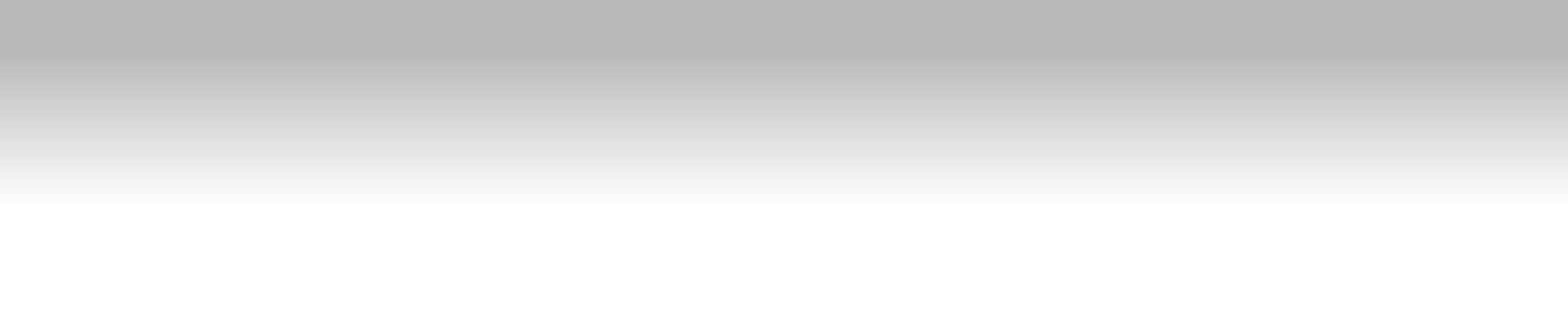 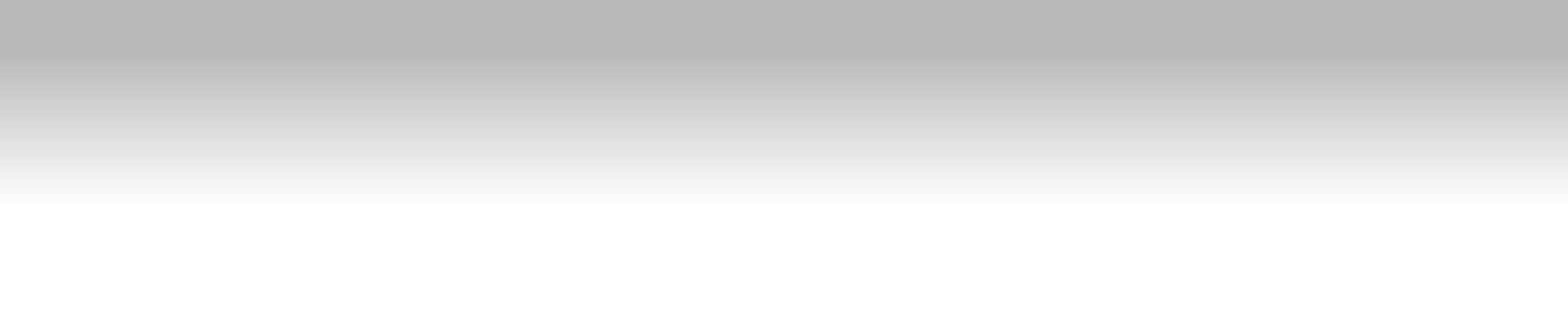 DEVELOPMENT ACCELERATORS
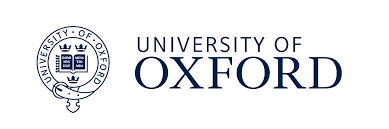 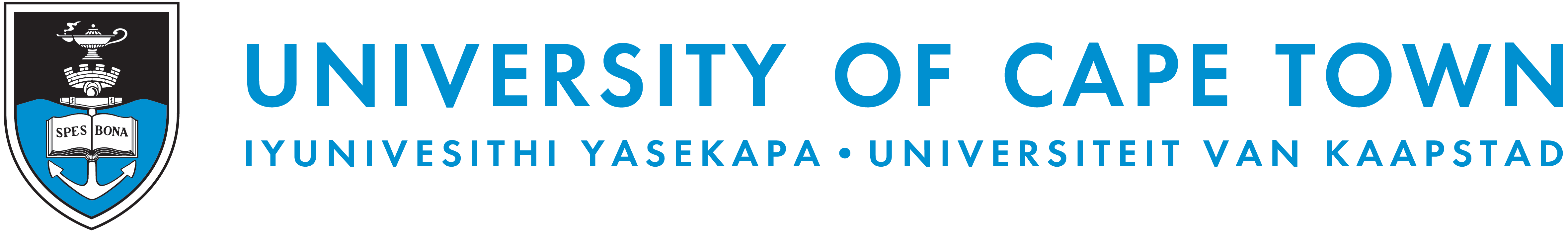 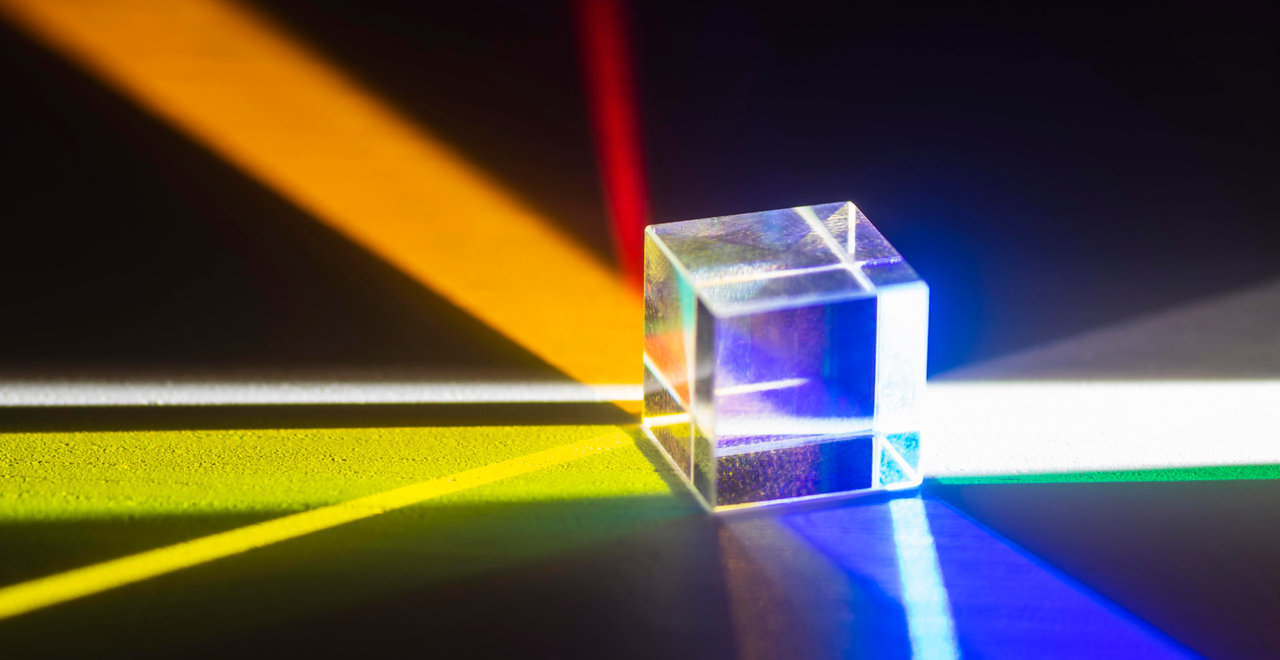 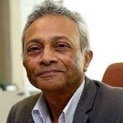 NEED FOR MULTI-IMPACT INTERVENTIONS
13
Sherr, Desmond, Cluver, Aber, Webb, Dhaliwal et al (2020) Lancet Global Health
DEVELOPMENT ACCELERATORS
Adolescents living with HIV in South Africa, n=1000
No Abuse
+51%
3-year, 2-stage cohort
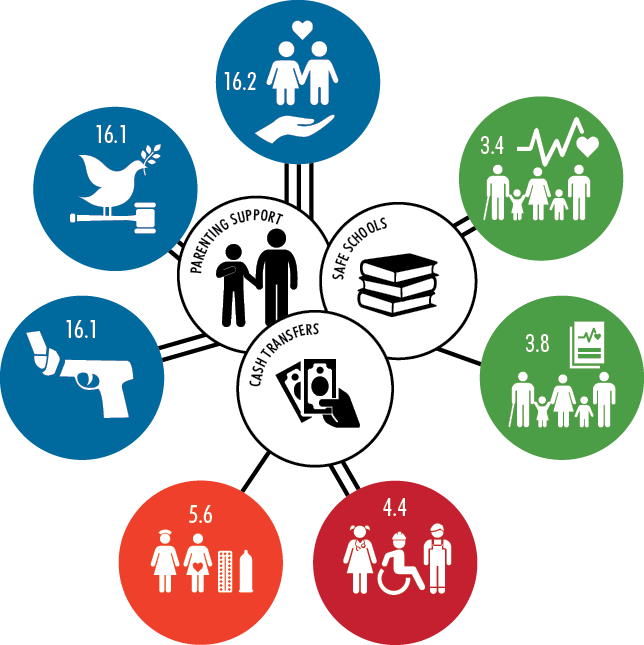 No community violence
+20%
Good mental health
+33%
HIV care retention
+22%
No violence perpetration
+34%
No high-risk sex
+19%
School progression
+34%
Cluver, Orkin, Toska, Campeau, Webb, Carlqvist, Sherr, (2019) Lancet CAH
14
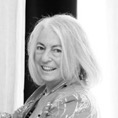 LEAN PACKAGES N=1850, South Africa: Unexpected findings on package size
Sharp increase in impact up to packages of 2-3 accelerator interventions – after this, many effects plateau.
3
4
5
2
0
1
15
Sherr, Haag, Tomlinson, Skeen, Meinck, Du Toit, Roberts, Gordon, Desmond, Cluver (i2023) PLOS One
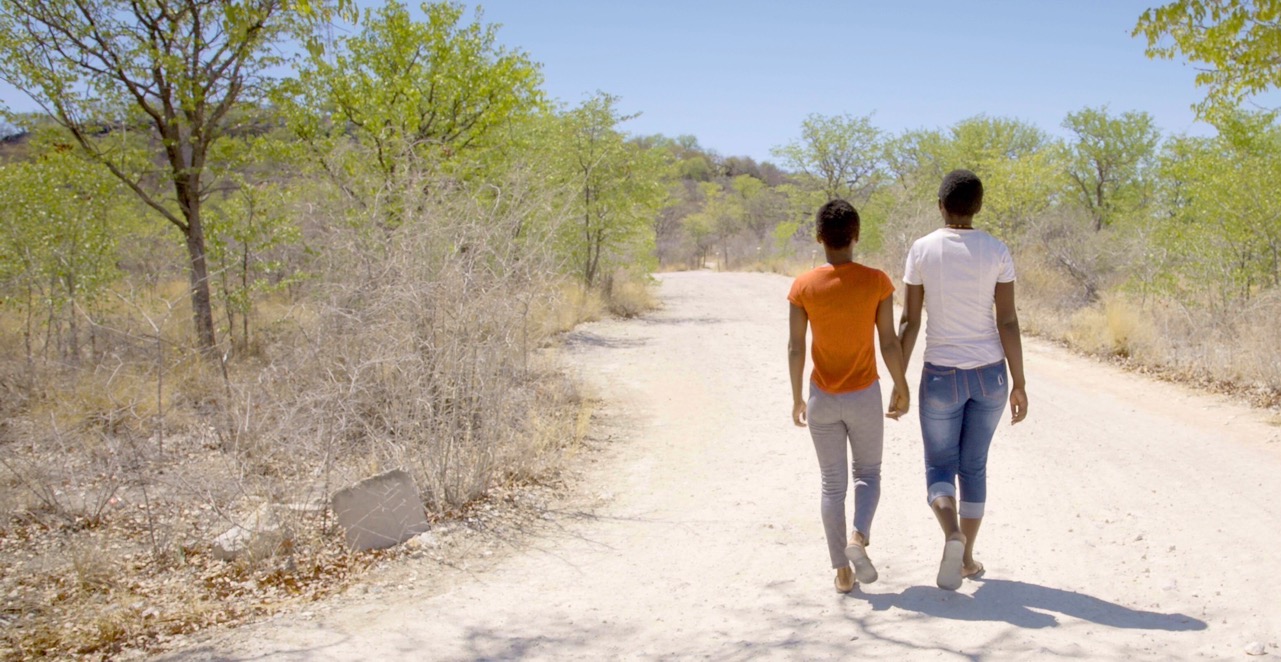 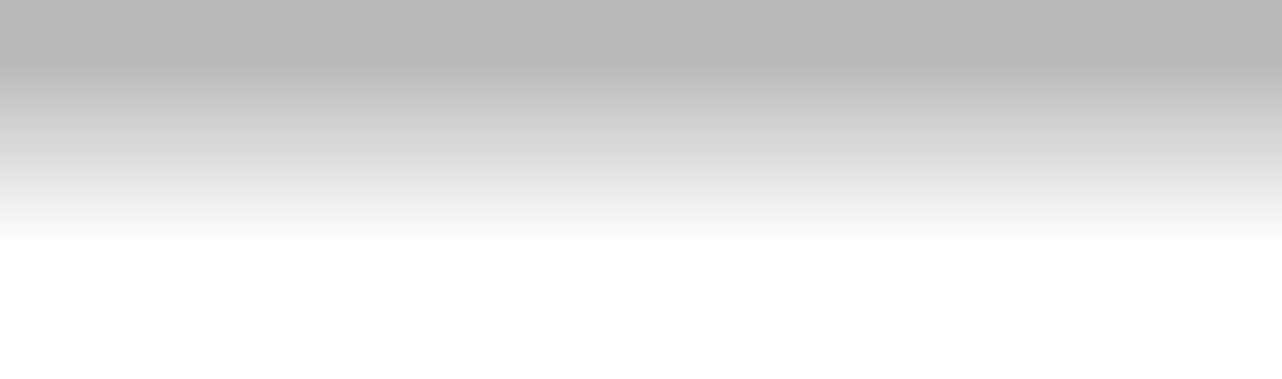 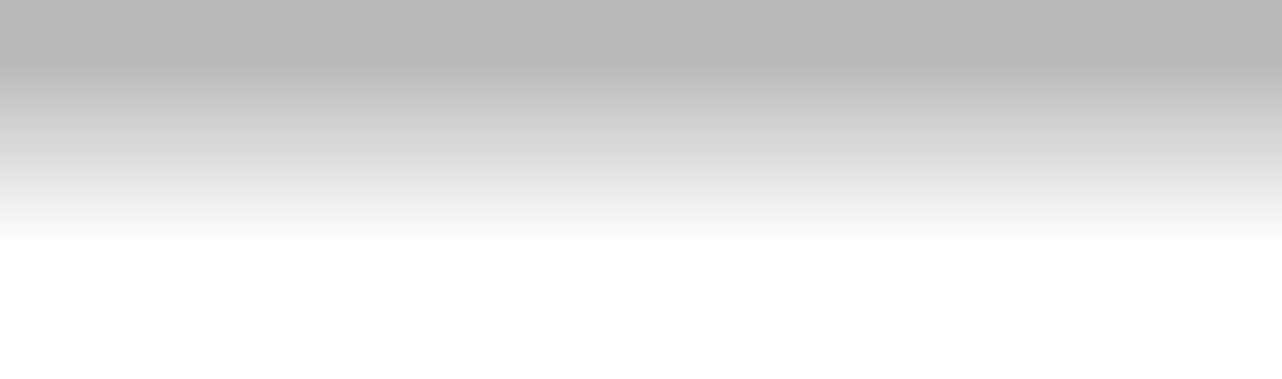 2
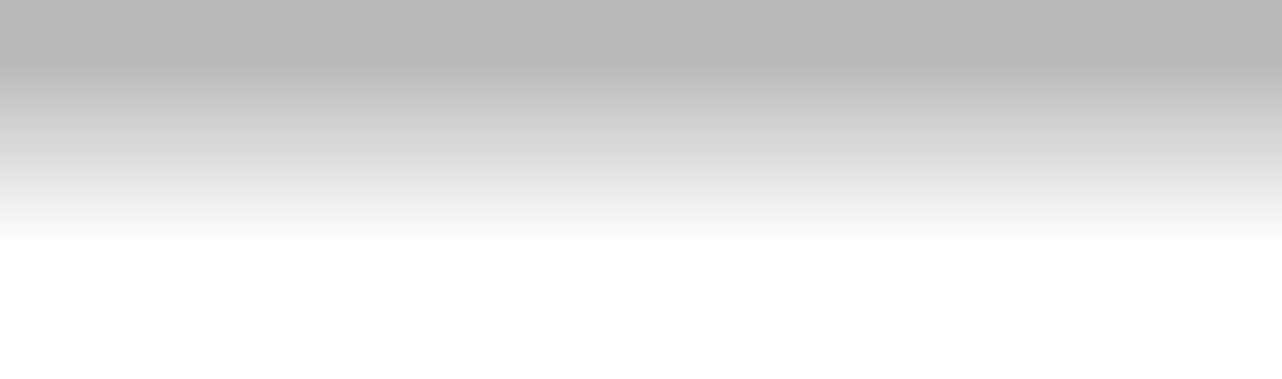 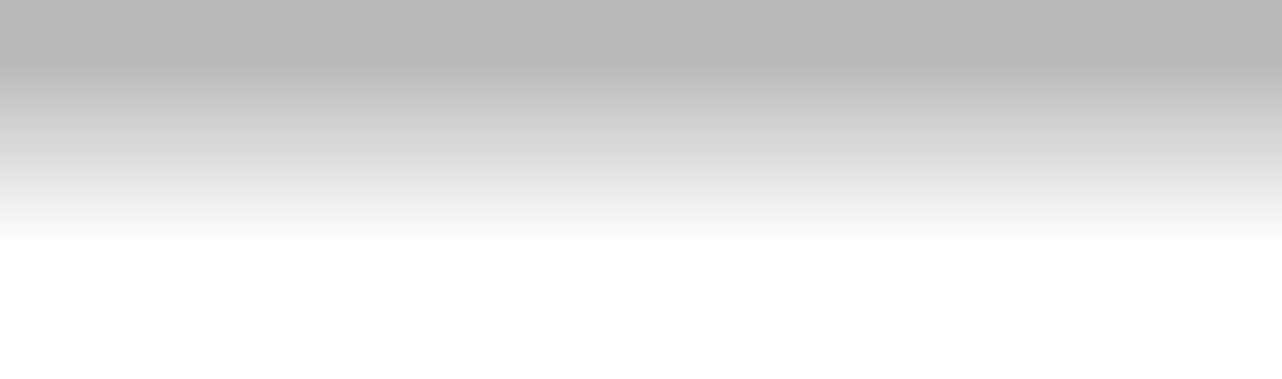 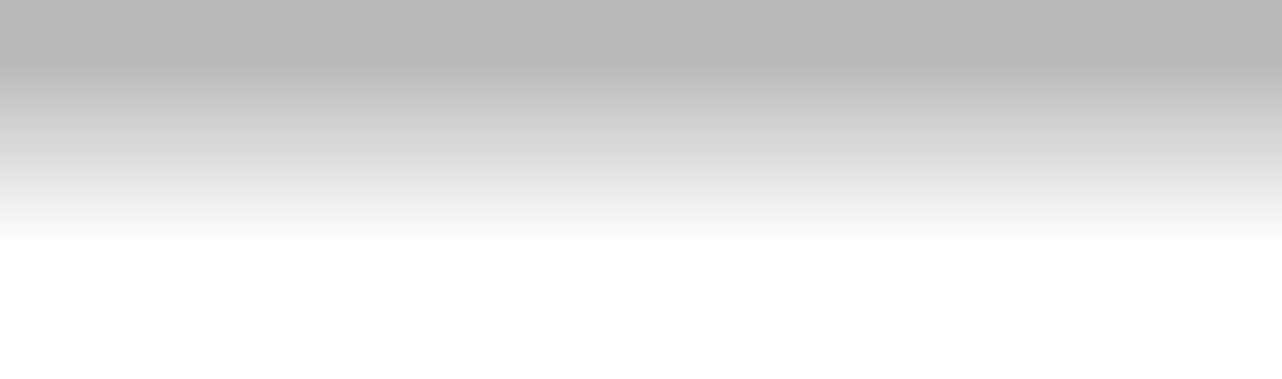 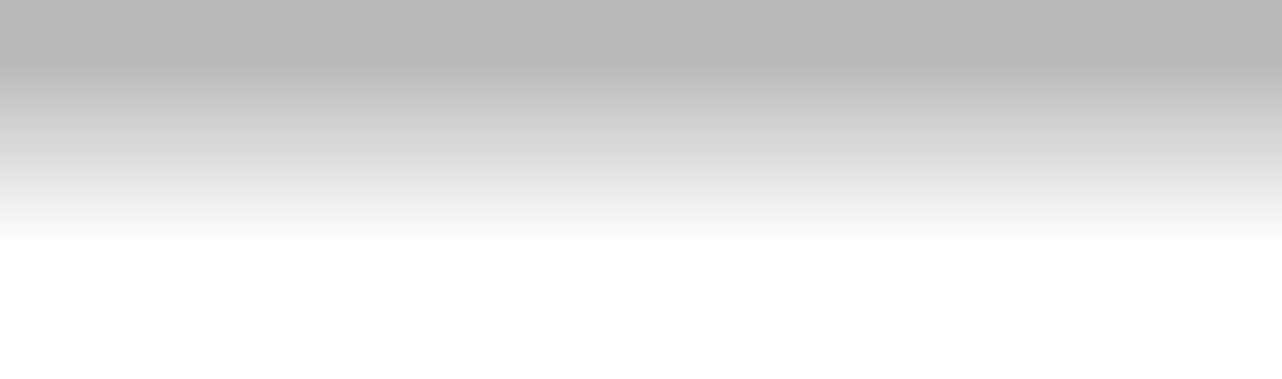 ACCELERATORS IN THE VIOLENCE AGAINST CHILDREN STUDIESNew analyses
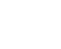 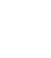 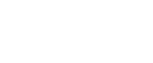 16
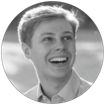 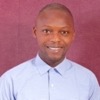 LESOTHO
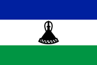 VACS 2018, n=6850 girlsnationally representative
100
90
80
70
60
50
40
30
20
10
0
19%
Food security, gender-equitable attitudes, and good parenting are associated with reduced HIV risk & violence victimisation among girls.
57%
Relative percentage change
Absolute change
28%
86%
67%
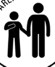 93%
47%
84%
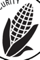 Food security
70%
Positive gender norms
72%
20%
Good Parenting
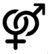 17
Modelled marginal effects accounting for covariates
Toska, Banougnin, Hertzog, Little, Yates, Cluver et al. paper in progress.
[Speaker Notes: Not significant: Heavy drinking]
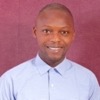 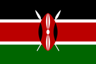 KENYA
VACS 2019, n=1344 girls, nationally representative
100
90
80
70
60
50
40
30
20
10
0
Food security, gender-equitable attitudes, and good parenting are associated with reduced HIV risk & violence victimisation among girls.
67%
86%
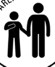 82%
Relative percentage change
Absolute change
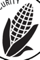 Food security
Positive gender norms
Good Parenting
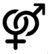 71%
Banougnin et al.
Modelled marginal effects accounting for covariates
18
[Speaker Notes: No impact on high-risk sex or not in school or paid work.
Outcomes reduced to have sufficient power (significantly smaller n(1300) than other countries). These analyses (and outcome selection) focus on the triple threat policy framework for Kenya.
No significant associations for high-risk sex (inconsistent condom use + [multiple sexual partnerships, age-disparate or transactional sex) or not in school or paid work. (Previous analyses also found no impact on child abuse or mental distress.)]
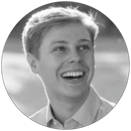 NAMIBIA
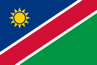 100
90
80
70
60
50
40
30
20
10
0
VACS 2019, n=4189 girls, nationally representative
Food security, gender-equitable attitudes, and good parenting are associated with reduced HIV risk & violence victimisation among girls.
Relative percentage change
Absolute change
18%
97%
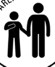 52%
20%
54%
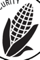 Positive gender norms
Food security
49%
51%
64%
Good Parenting
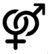 37%
22%
19
Little, Hertzog, Rudgard, Toska, & Cluver.
Modelled marginal effects accounting for covariates
[Speaker Notes: No impact on multiple sexual partners or heavy drinking.]
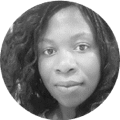 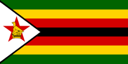 ZIMBABWE
100
90
80
70
60
50
40
30
20
10
0
VACS 2017, n=7912 girls, nationally representative
Relative percentage change
Absolute change
Food security, gender-equitable attitudes, and good parenting are associated with reduced HIV risk & violence victimisation among girls.
30%
27%
44%
51%
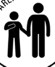 70%
85%
67%
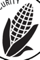 Food security
Positive gender norms
85%
56%
71%
Good Parenting
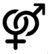 10%
Mchenga, Hertzog, Toska, Banougnin, Dzumbunu, Yates, Cluver et al. paper under progress.
20
Modelled marginal effects accounting for covariates
[Speaker Notes: All variables are significantly associated with at least one accelerator.]
PATTERNS ACROSS CONTEXTS (multiple studies)
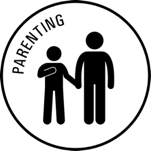 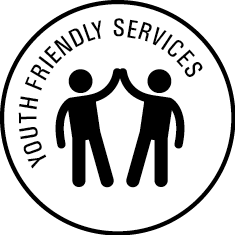 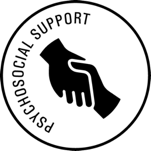 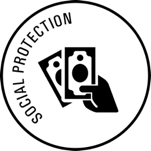 Supporting caregivers with parenting skills
Adolescent friendly health services
Peer support, mental health, aspirations
Cash / economic strengthening
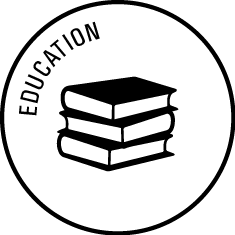 School-based Interventions & CSE
21
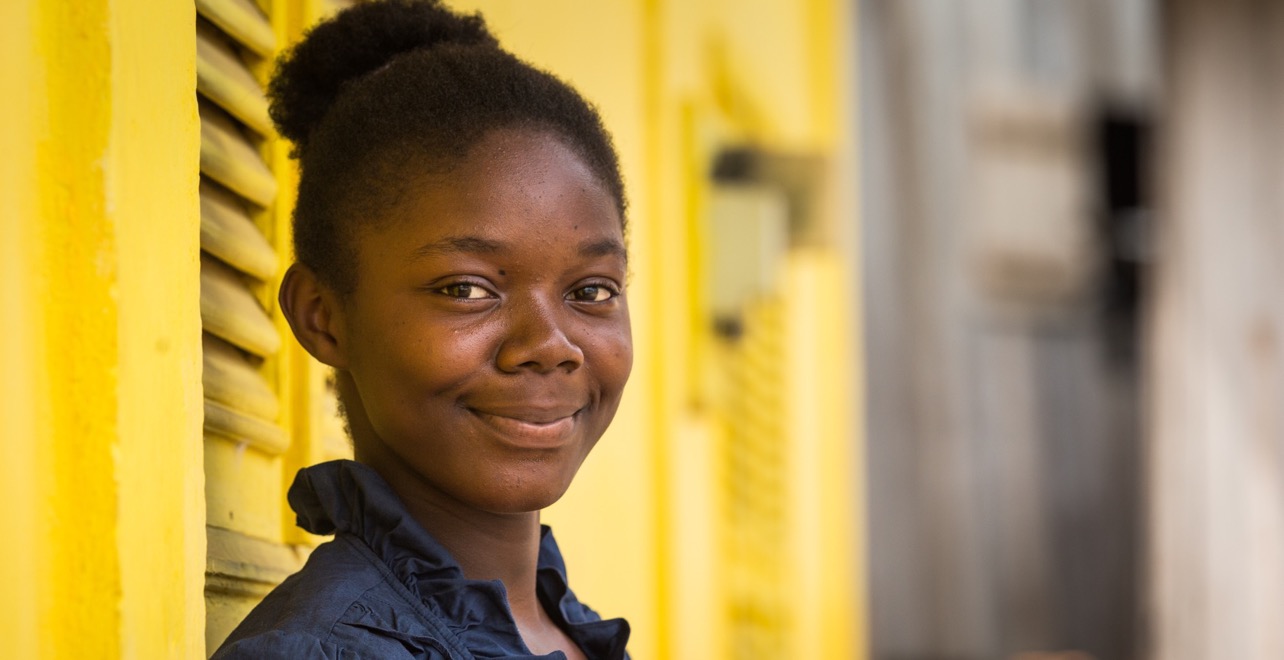 3
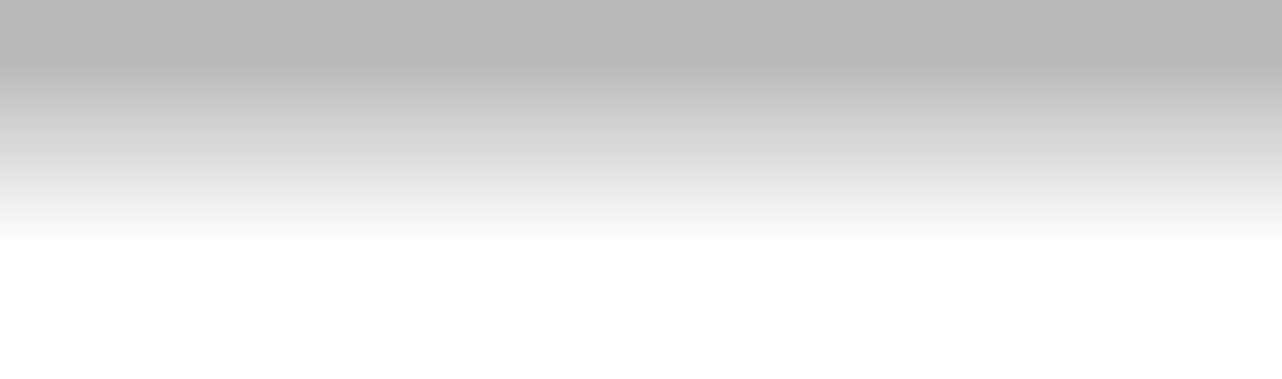 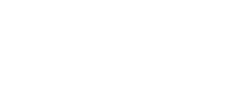 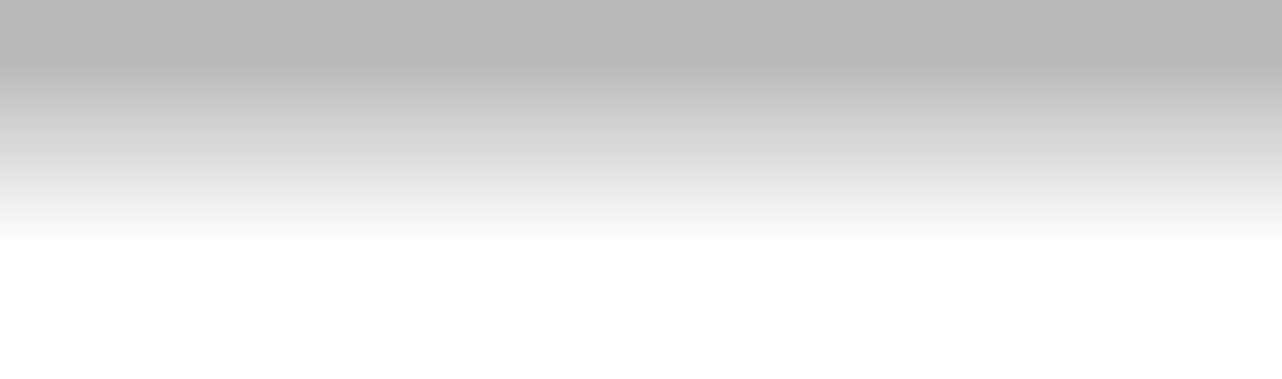 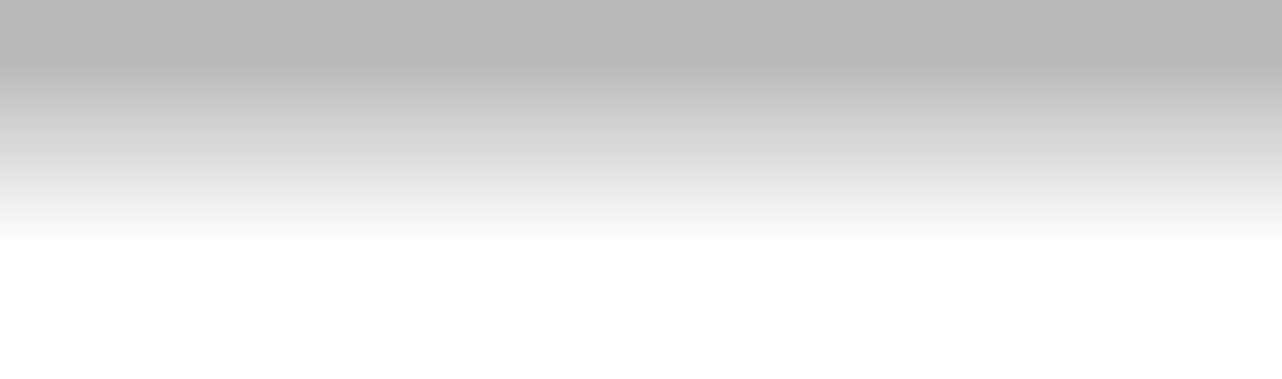 SUPPORTING THE GLOBAL FUNDHIV prevention for AGYW
22
EVIDENCE REVIEWS
University of Cape Town and Global Fund
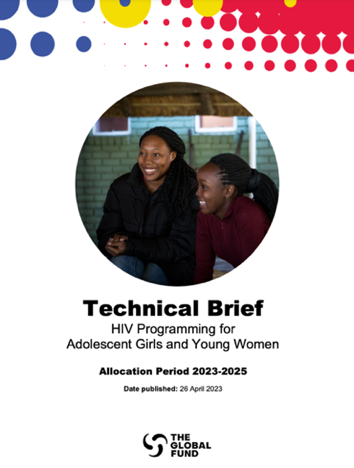 Cameroon, Eswatini, Kenya, Lesotho and Mozambique 

Cost and programmatic effectiveness of AGYW programmes for HIV prevention.

Identify potential interventions that take into consideration evidence on what works, local context and epidemiology, best practice, and costing analyses.
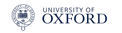 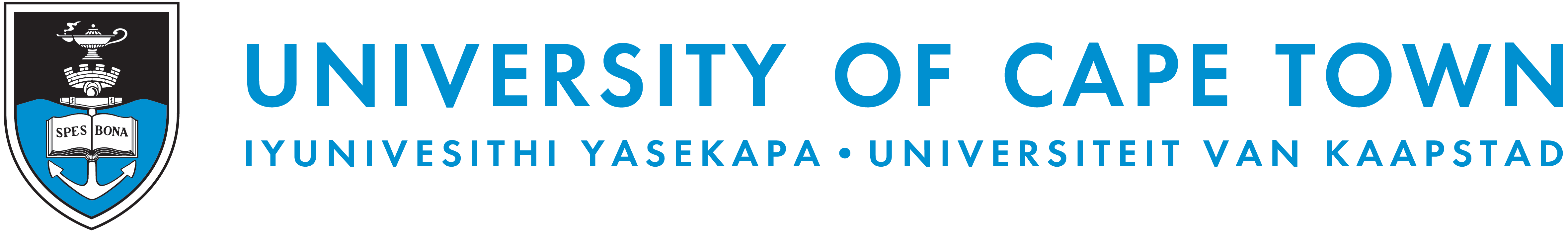 23
Know your interventions- response
EVIDENCE MAPPING APPROACH
Evidence reviews of interventions (single and combinations)
Evidence on Interventions
Quantitative evidence reviews
Qualitative data on implementation models, experiences and acceptability
Additional analyses (DREAMS, VACS, other)
National guidelines, strategies and policies (aligned with the AGYW PSAT)
Extract effect sizes for individual interventions
Extract data on impact of packages and combinations
Summarise by evidence strengths/ levels
Overview of existing
AGYW-specific/ relevant interventions & detailed “checklist”
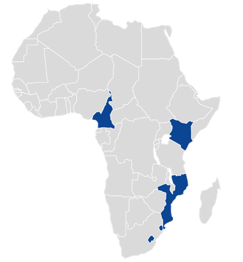 Combine with Theory of Change & Targeting needs
Co-design Implementation Framework
(CONSULTATIONS WITH COUNTRY COLLEAGUES)
EVIDENCE SUMMARY/ META-ANALYSES (2023)
24
Toska, Nyamukondiwa et al 2023
Know your interventions - bringing it all together
WHAT WORKS FOR AGYW? (preliminary summary)
CORE
POLICY & STRUCTURAL
Toska, Nyamukondiwa et al 2023
25
[Speaker Notes: * PrEP systematic review: https://pubmed.ncbi.nlm.nih.gov/35545381/ O Murchu E, Marshall L, Teljeur C, et al. Oral preexposure prophylaxis (PrEP) to prevent HIV: a systematic review and meta-analysis of clinical effectiveness, safety, adherence and risk compensation in all populations. BMJ Open 2022;12:e048478. doi:10.1136/ bmjopen-2020-048478]
Know your interventions - economic & livelihood strengthening
SUMMARY
Kruyer, Bergh, Yates, & Toska (underway); Haberland, N. (2021); van der Wal, R. (2021); Malhotra, A. et al. (2021); Kabeer, N. (2018)
26
Know your interventions - responseDESIGN & DELIVERY OF PACKAGES Anchor in this case:  CASH TRANSFER
Explicit co-ordination of interventions but delivered by separate entities e.g., adolescent girl testing positive for HIV referred for nutrition services (supported by MoH and WFP/civil society partners)
Interventions delivered by same entity e.g., girls’ empowerment and financial literacy through existing girls’ clubs
Interventions delivered in same geographical areas with loose co-ordination e.g., condom distribution/HIV self testing at community events (e.g., sports)
Add in life/skills SRHR within secondary schools
27
Visual created  by Madison Little from research findings by Arriagada & colleagues (2018)
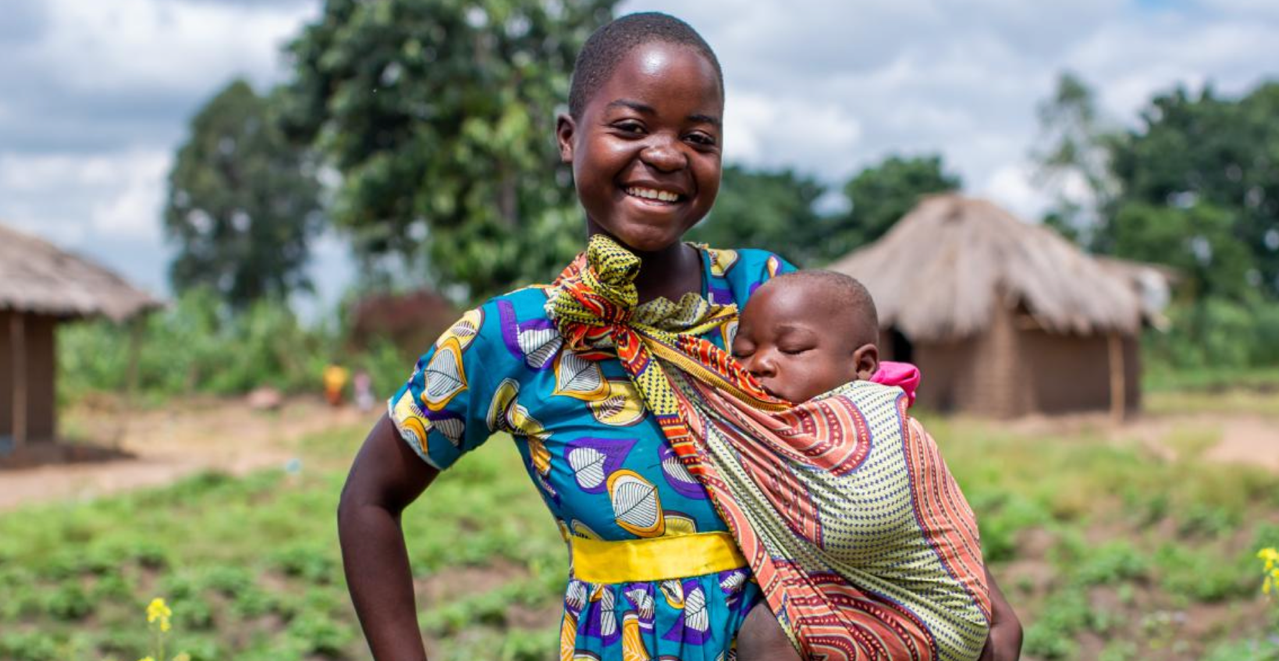 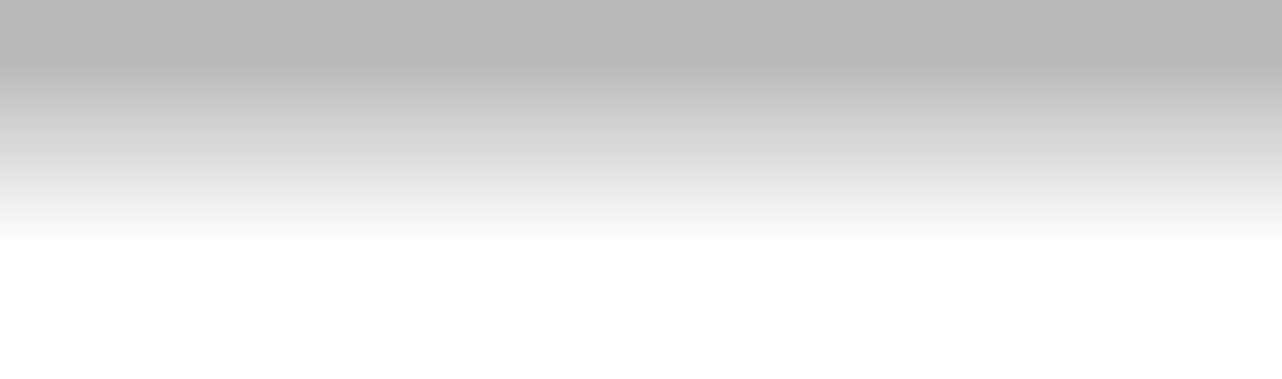 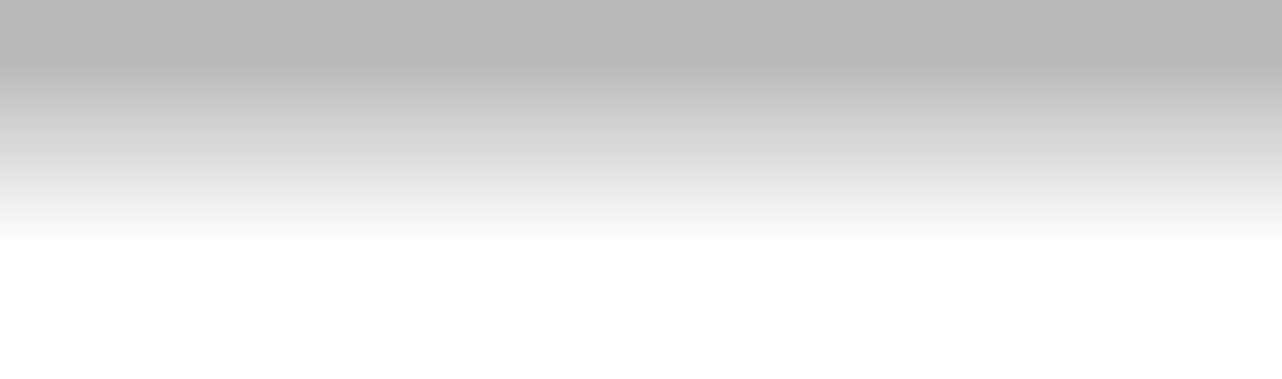 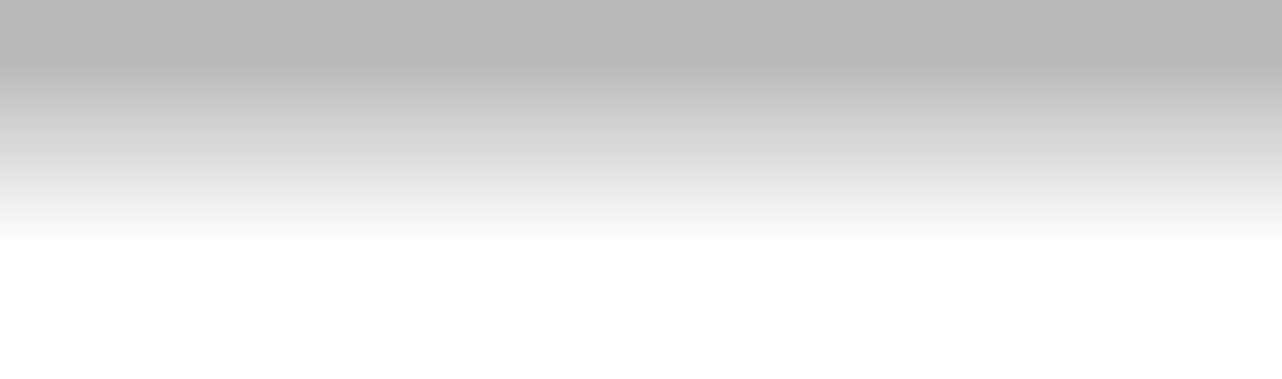 4
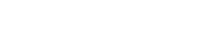 ACCELERATORS FOR THE MOST VULNERABLE
28
HIV & MOTHERHOOD IN EARLY ADOLESCENCE(Co-occurrence | Timing | Disclosure)
Adolescents
(vulnerability of youth)
aOR 1.53; 95% CI: 1.24-1.89)
Pregnancy
(vulnerability of mother & baby)
HIV
(vulnerability of illness)
N=19,932 | 15-19 year old females | 10 countries
Groves et al. 2022. Journal of Adolescent Health 70 (2022) 895e901 (thank you Luwam Gebrekristos for graph).Luseno, W. et al. (oral AIDSImpact) HIV and pregnancy disclosure among unmarried adolescents in the Nyanza region of western Kenya.
Moodley, S. (2021) Hidden Realities: Lived experiences with teenage pregnancy, motherhood and HIV in Botshabelo, South Africa.
[Speaker Notes: 15-19 year olds adolescent girls from Demographic and Health Survey with HIV test results (N=19,932)
countries: Eswatini, Kenya, Lesotho, Malawi, Mozambique, South Africa, Tanzania, Uganda, Zambia, and Zimbabwe. 
One fifth were mothers (range: 9.80%-38.90%) 
HIV prevalence among all adolescent girls was 3.3% (range: 1.03%-10.07%).]
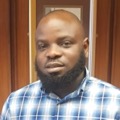 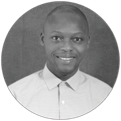 HEIGHTENED RISK & VULNERABILITY:ADOLESCENT MOTHERS IN LESOTHO
(N=7,100 | VACS 2018)
.1
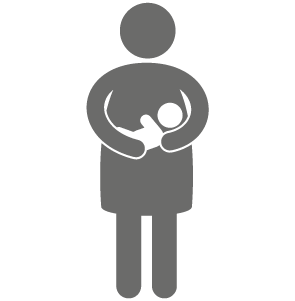 32%
78%
8%
on children
48%
45%
39%
8%
5%
16%
10%
9%
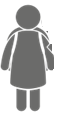 Multiple sexual partners
Highest risk sex
(condomless sex in the context of multiple sexual partners, age-disparate sex, or inequitable sex)
Inconsistent Condom Use
Age-disparate sex
Inequitable sexual partnerships
Toska, E. Baruwa, J. Banougnin, B et al. analysis in progress.
Cluver, Rudgard et al. (2022) JIAS.
30
[Speaker Notes: Physical violence: 41% from school and peers.  Between 24-32% of adolescents reported exposure to physical abuse from a caregiver, teacher or peer.

Emotional abuse 0 27 form caregivers]
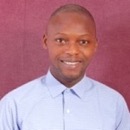 SYNDEMIC OF HIV & MOTHERHOOD
Education
The joint effect of motherhood and HIV is associated with a two-fold increase in non-enrolment in school compared to their separate effect

53% of the non-enrolment in school attributed to the interaction of these HIV and motherhood.
Banougnin, Busakhwe et al. (analyses in progress). | Jochim, Groves  & Cluver (2020) SAMJ. | Jochim et al. (2022) Psychology, Health and Medicine.
31
[Speaker Notes: HIV TREATMENT-RELATED OUTCOMES
Adolescent mothers living with HIV were
More likely to report detectable viral load and past-week non-adherence
Less likely to report retention in care and continuation of treatment

CLINIC EXPERIENCES
No difference by motherhood in experiences of ART stockouts (96%), adolescent-friendly services (94%), clinic travel time <1 hour (94-95%), confidentiality (56%) and feeling safe at facility (96-98%)
Adolescent mothers living with HIV less likely to
Attend support groups
Have short clinic waiting times
Be satisfied by services
Afford to be get to the facility]
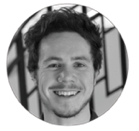 FOOD SECURITY
(South Africa, 1,040+)
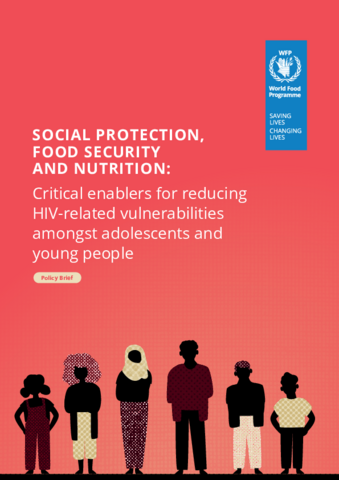 Transactional sex
16% → 3%
(-13ppts, 95% CIs -17; -8)
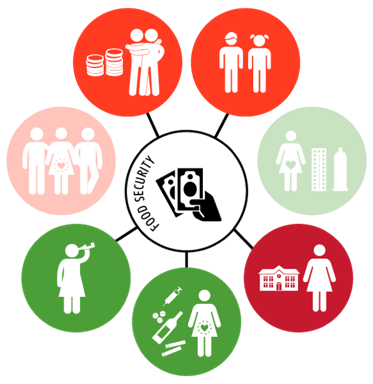 Age-disparate sex
27% → 20%
(-7ppts, 95% CIs -13; -1)
Unprotected sex
Multiple sexual partners
Alcohol use
8% → 4%
(-4ppts, 95% CIs -7; -1)
Not in education/ employment
50% → 39%
(-11ppts, 95% CIs -17; -5)
Sex on substances
12% →  7%
(-5pts, 95% CIs -9; -1)
Cluver L*, Rudgard WE*, et al. (2022) JIAS
32
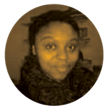 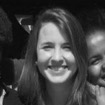 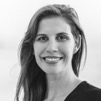 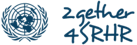 PACKAGE OF SERVICES FOR ADOLESCENT MOTHERS
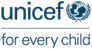 Best package for adolescent mothers:
Outcomes*:
1. Attempted suicide or planned suicide
Mental
health
2. Any mental health symptoms (depression, anxiety, or posttraumatic stress
1
Food security
3. Age disparate or transactional sex
HIV risks
2
Formal childcare use
4. Condomless sex with multiple partners
5. Sex on substances
6. No contraception use
3
Safe parenting
Violence
7. Intimate partner violence
8. Sexual violence
4
Respectful clinics
Education & future
9. No school enrolment or work engagement
10. Lower self-efficacy (believe in oneself to achieve goals)
* Results are adjusted for multiple comparisons
33
Jochim, Cluver et al. (in progress)
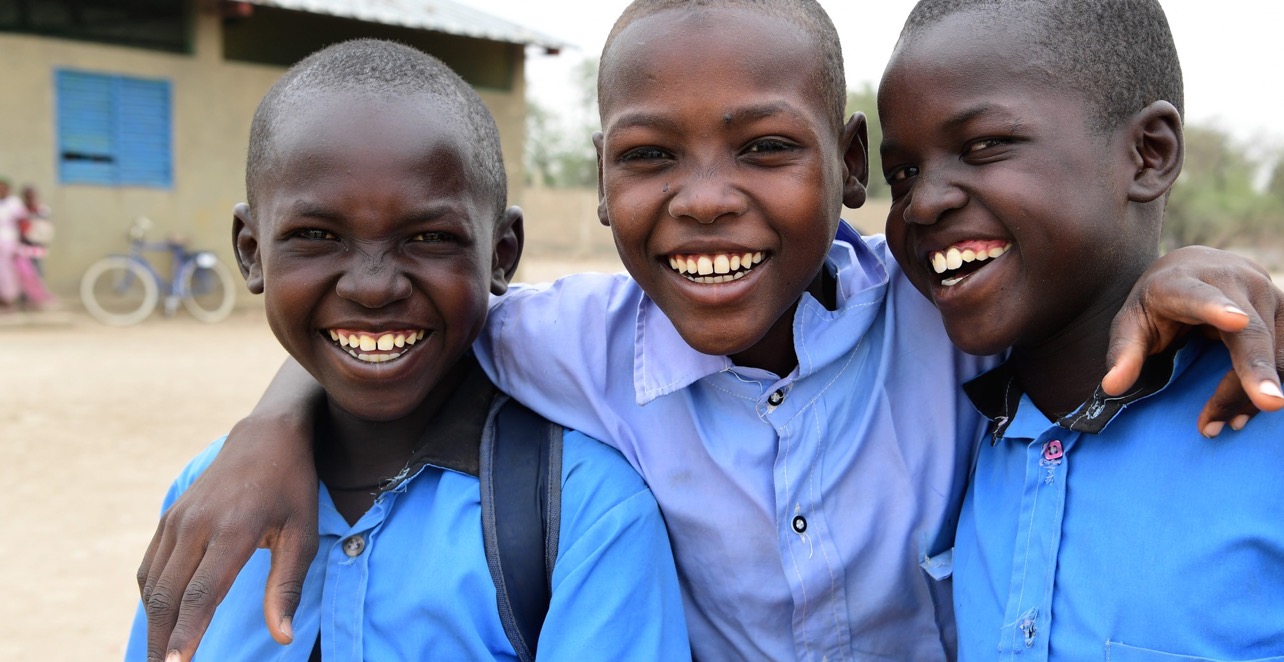 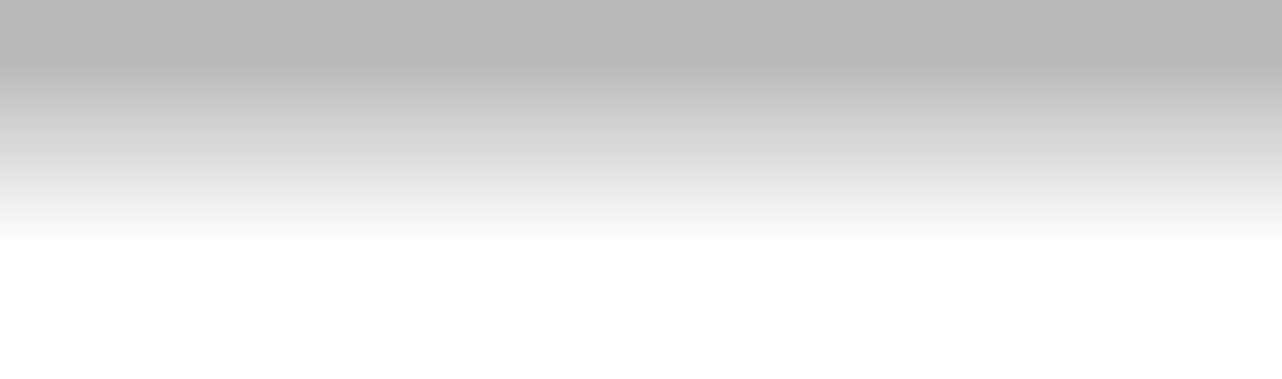 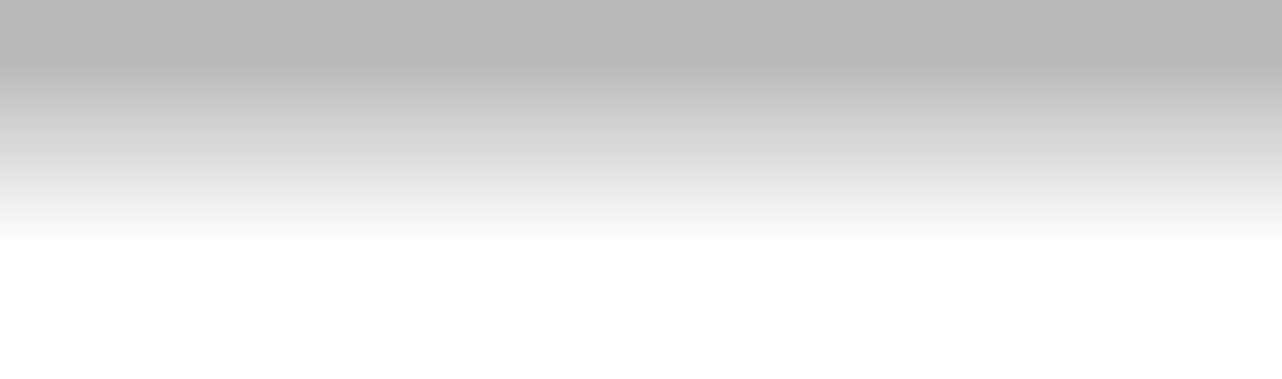 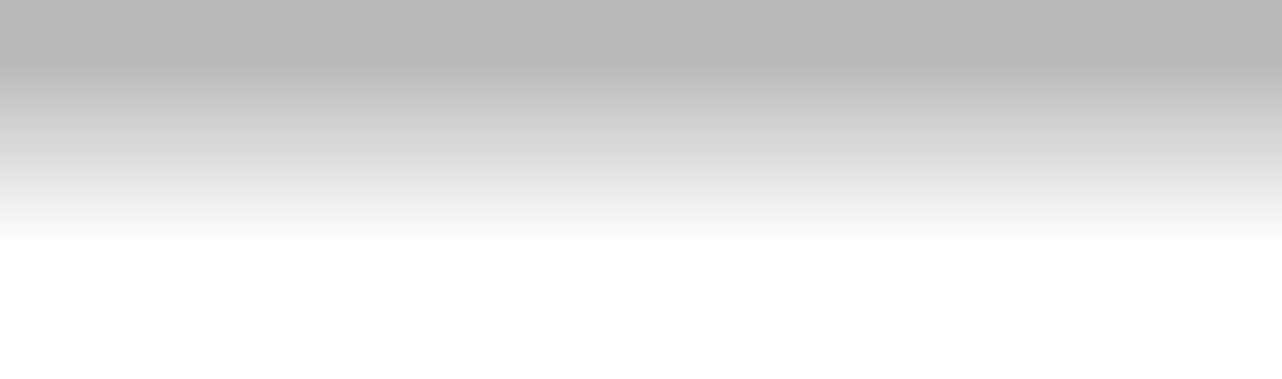 5
ACCELERATORS FOR CHILDREN AND ADOLESCENTS LIVING WITH HIV
34
ZVANDIRI + FRIENDSHIP BENCH
Improved VL, improved mental health
Table 3. Intervention effect on primary and secondary outcomes at 48 weeks.
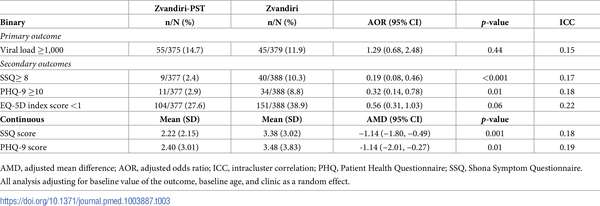 Simms V, Weiss HA, Chinoda S, Mutsinze A, Bernays S, et al. (2022) Peer-led counselling with problem discussion therapy for adolescents living with HIV in Zimbabwe: A cluster-randomised trial. PLOS Medicine 19(1): e1003887. https://doi.org/10.1371/journal.pmed.1003887 https://journals.plos.org/plosmedicine/article?id=10.1371/journal.pmed.1003887
35
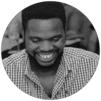 IMPACT OF SOCIAL-ECONOMIC SUPPORT on elevated VL among 933 adolescents living with HIV (10-19 year olds) in South Africa: Data from three survey waves (2014-2018)
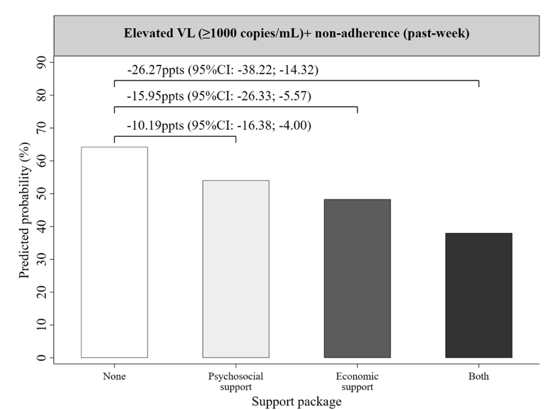 Multivariable associations shown as predicted probabilities, between social support (emotional and practical), and economic support (cash transfers or food parcels) on elevated VL and non-adherence adjusted for age, sex, rural, informal housing, mode of HIV-acquisition. (total surveyed adolescents=933, total survey responses=2799, 2014-2018).
Zhou, Rudgard, Orkin, Toska, Cluver (2022)
36
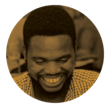 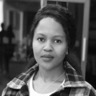 YOUTH-FRIENDLY HEALTH SERVICES

Adolescent girls and young women living with HIV
(n=792, South Africa)
100
90
80
70
60
50
40
30
20
10
0
16%
17%
“I was scared to go to the clinic. The nurses are not polite, so I thought…. I was just 	scared…. They were talking about how nurses are not polite, they make you feel down” (Nande, 21 years, living without HIV)
22%
28%
25%
Relative percentage change
Absolute change
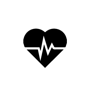 Accessible clinics(Safe & affordable)
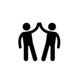 Adolescent-responsive healthcare(respectful & kind staff)
37
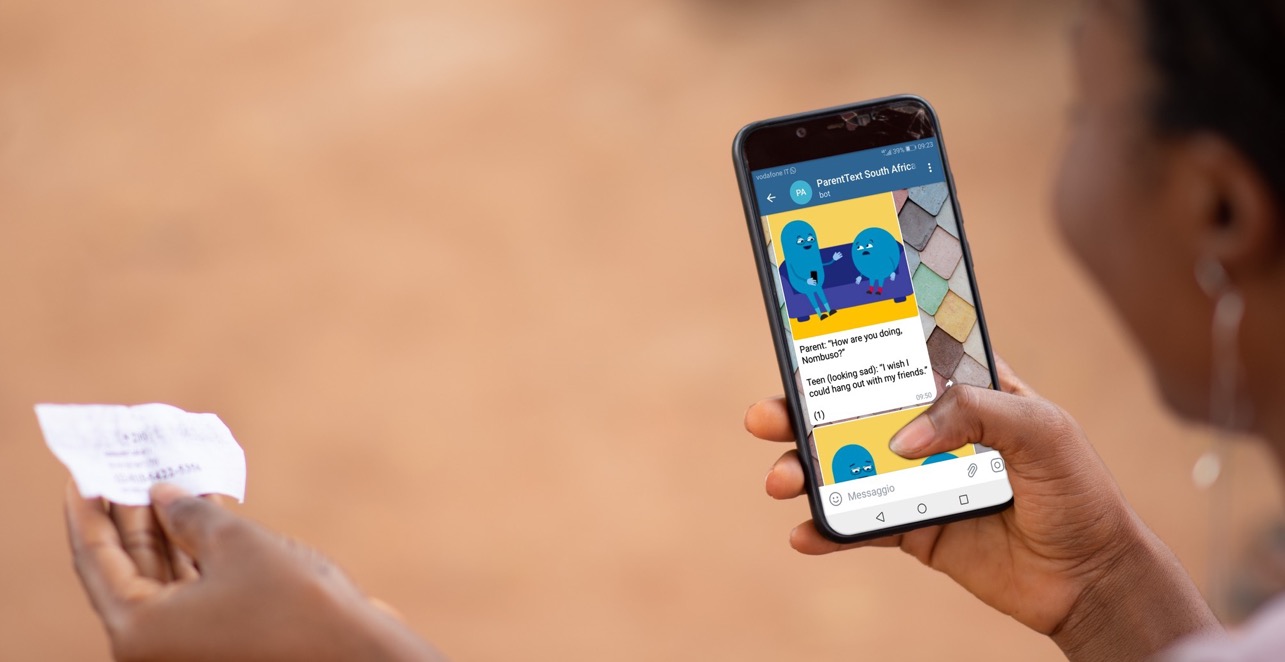 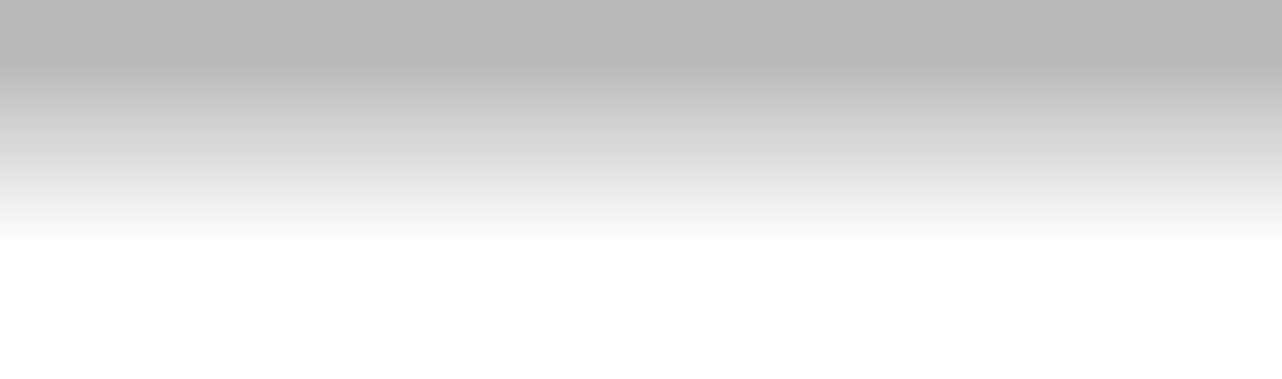 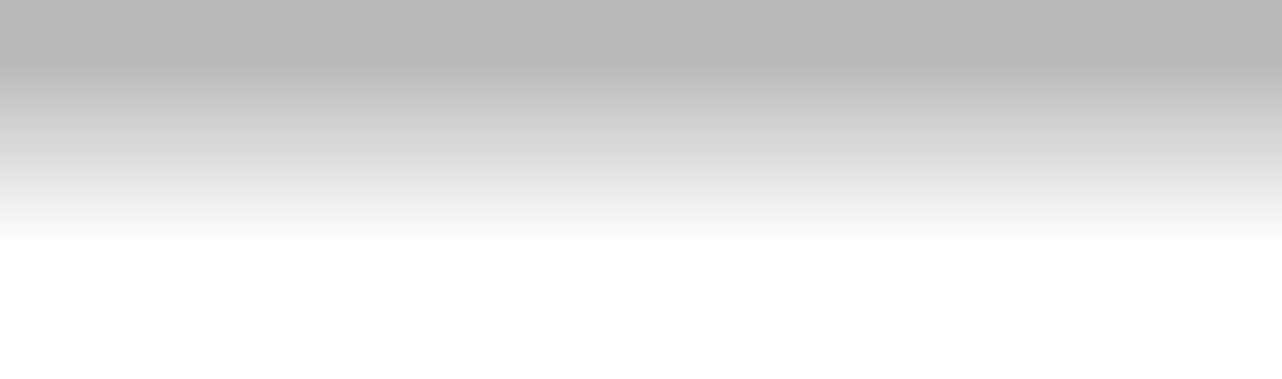 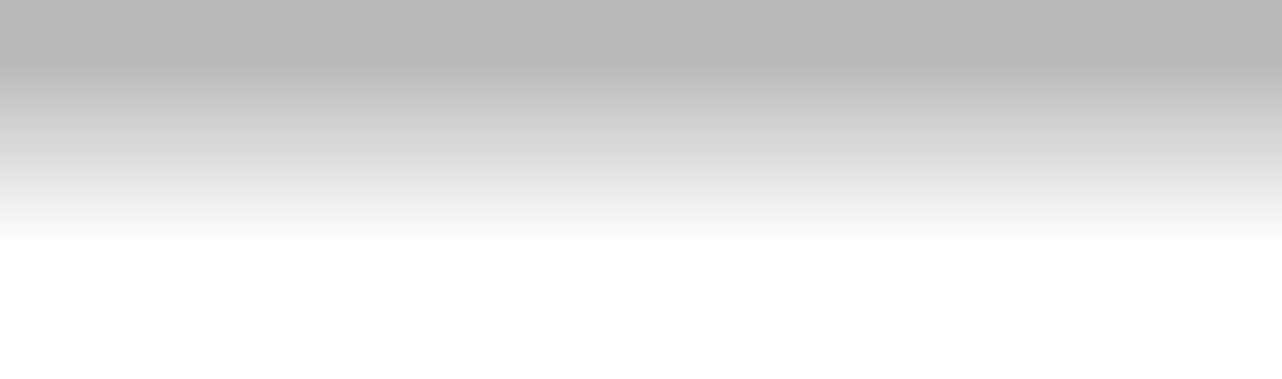 6
INCREASING SCALE REDUCING COST
38
CHALLENGES OF SCALE AND COST
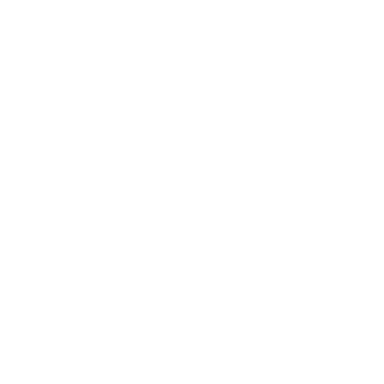 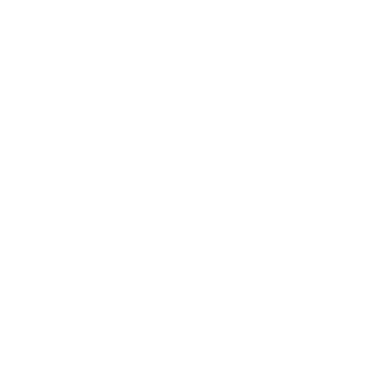 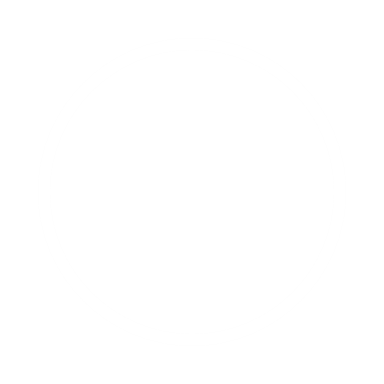 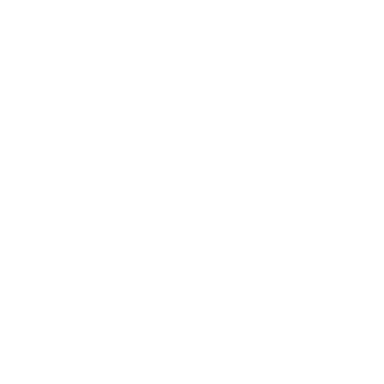 Limited reach and impact of current delivery models
In-person programs are expensive and human resource intensive
Need to address multiple outcomes to reduce HIV risks and  improve wellbeing
How do we maintain impact at scale with reduced resources?
39
EXAMPLE
PLH ParentApp in Tanzania
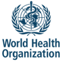 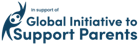 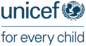 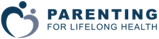 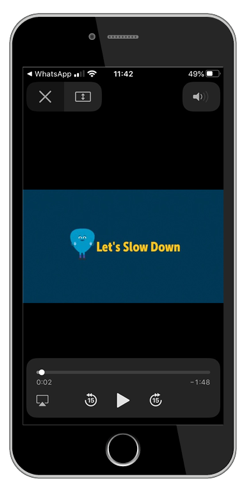 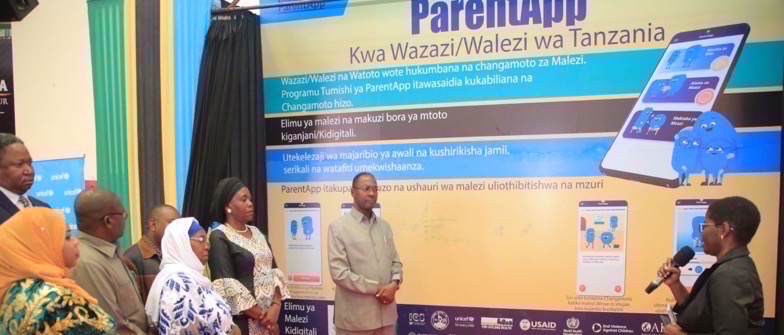 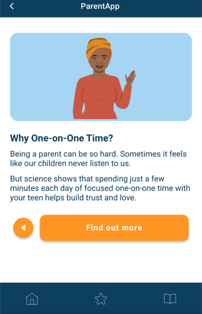 40
[Speaker Notes: New digital parenting programmes]
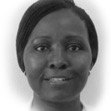 INITIAL EVIDENCE
Tanzania, ParentApp, pre-post pilot (n=200), Feb 2023
41
OPEN-SOURCE, MODULAR DELIVERY?
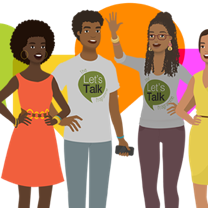 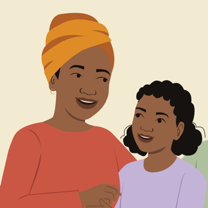 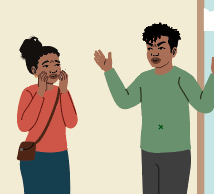 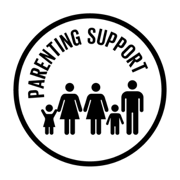 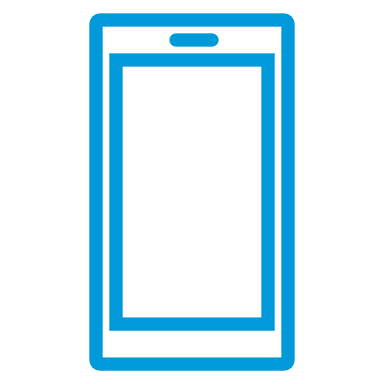 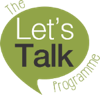 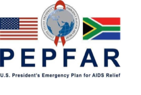 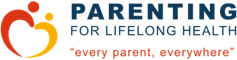 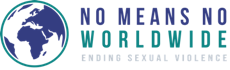 42
Cluver, Lachman et al (2022) British Medical Journal
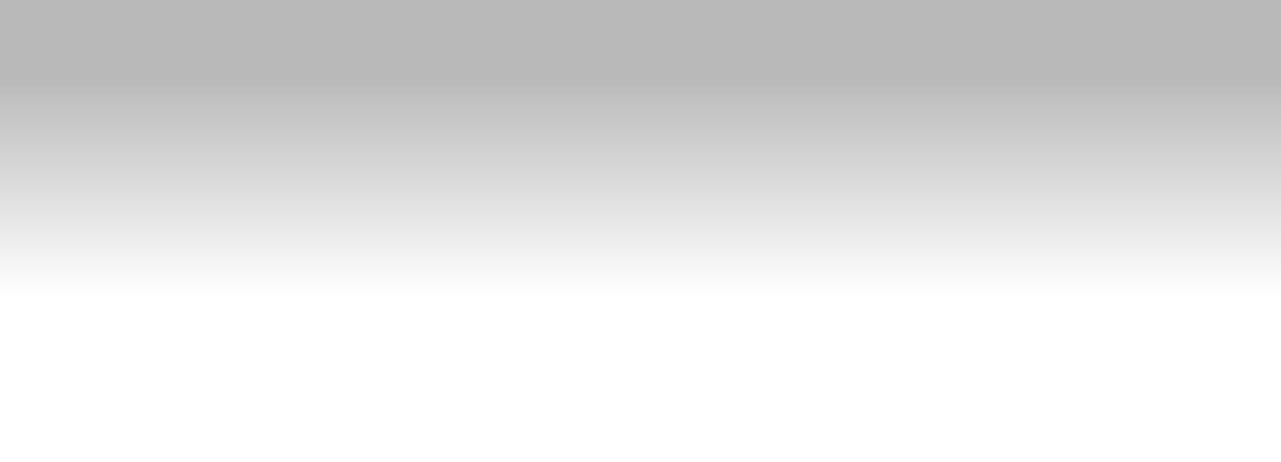 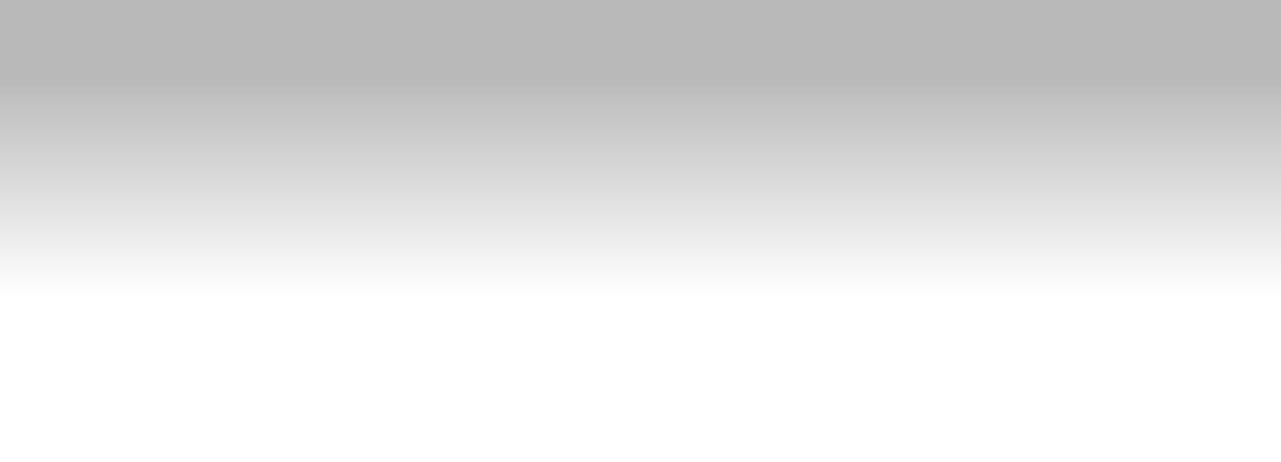 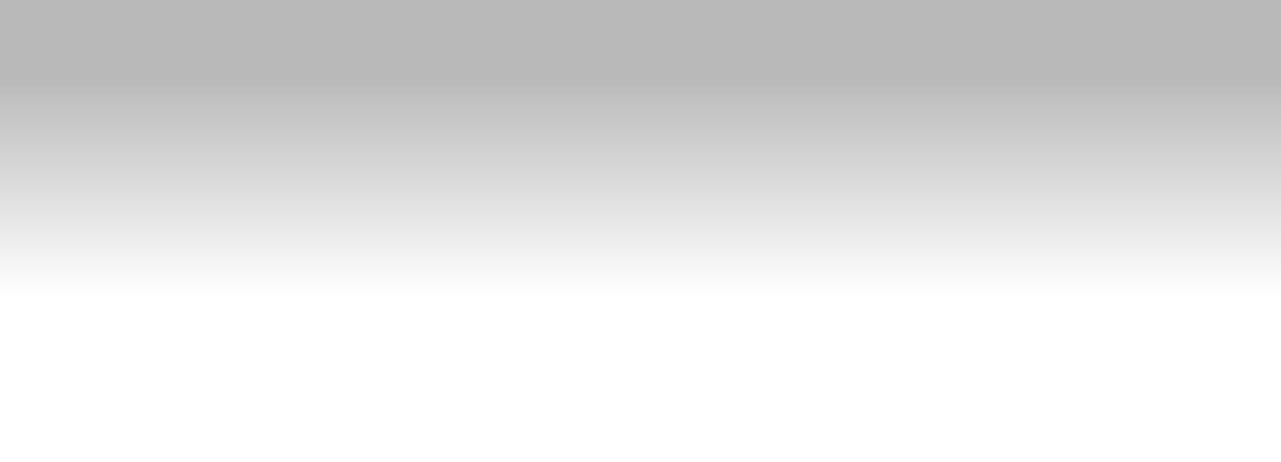 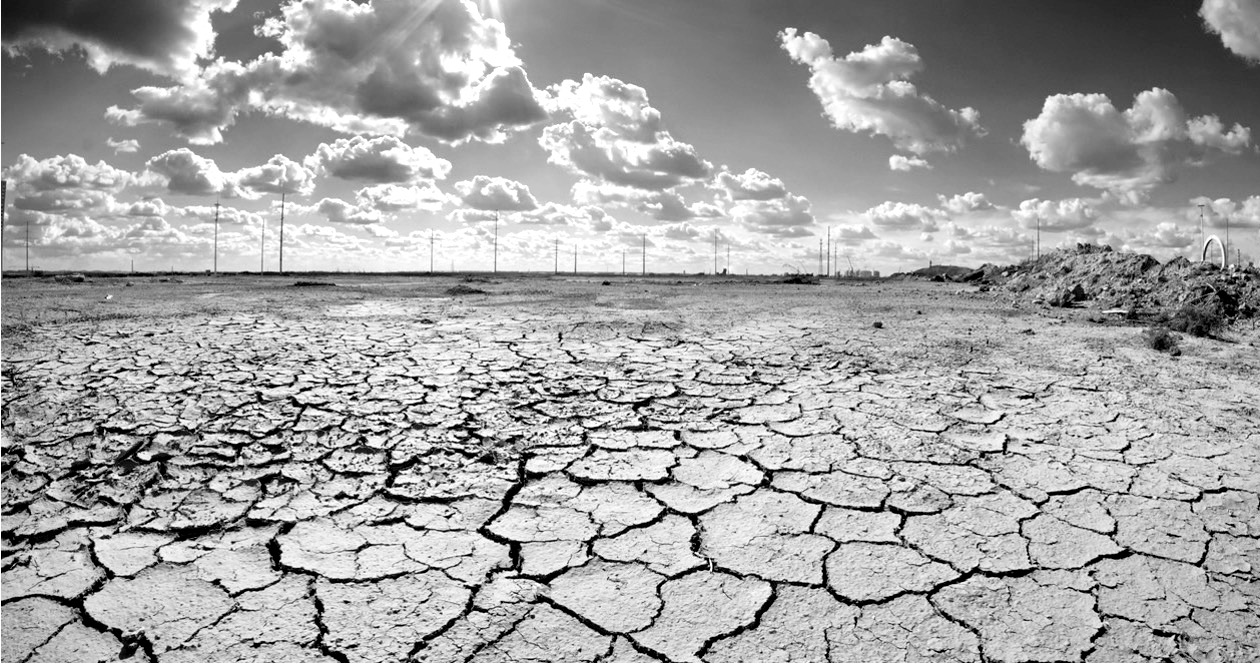 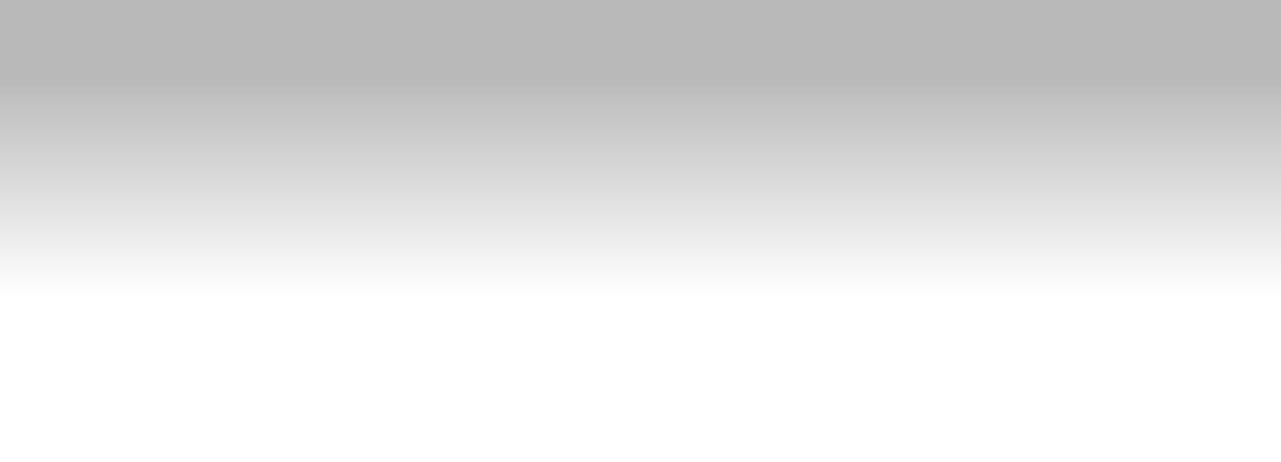 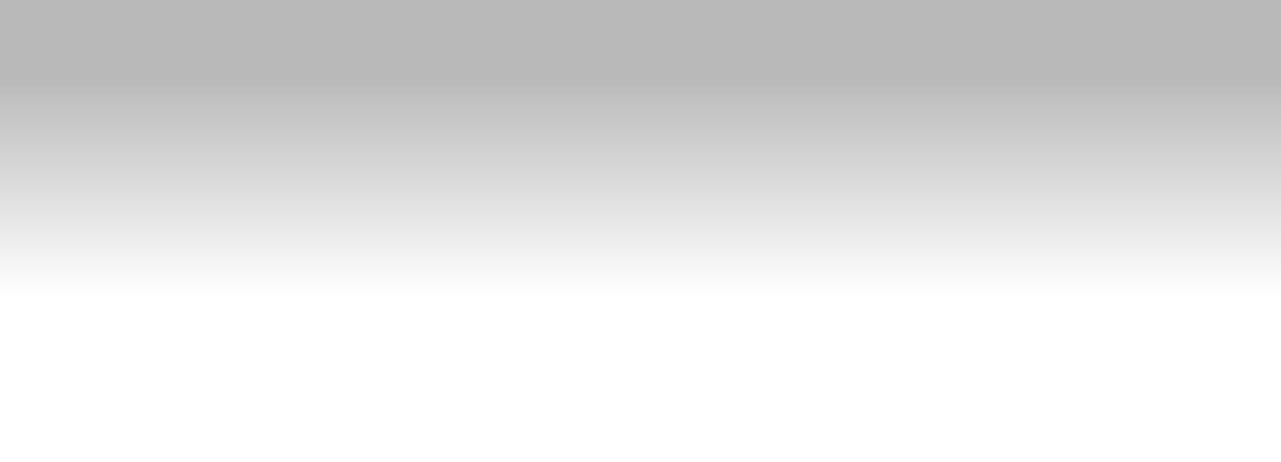 UNCERTAIN TIMES NEED
CREATIVE SCIENCE
“We are living in uncertain times. ” ACHIM STEINER, UN DEVELOPMENT REPORT 2022.
43
THANK YOU
lucie.cluver@spi.ox.ac.uk & elona.toska@uct.ac.za
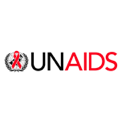 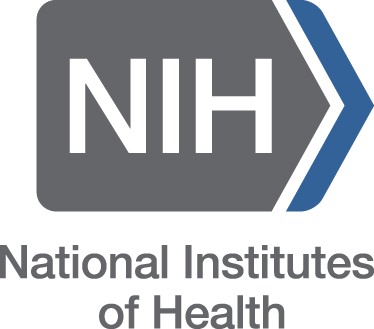 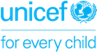 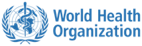 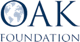 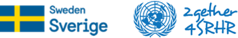 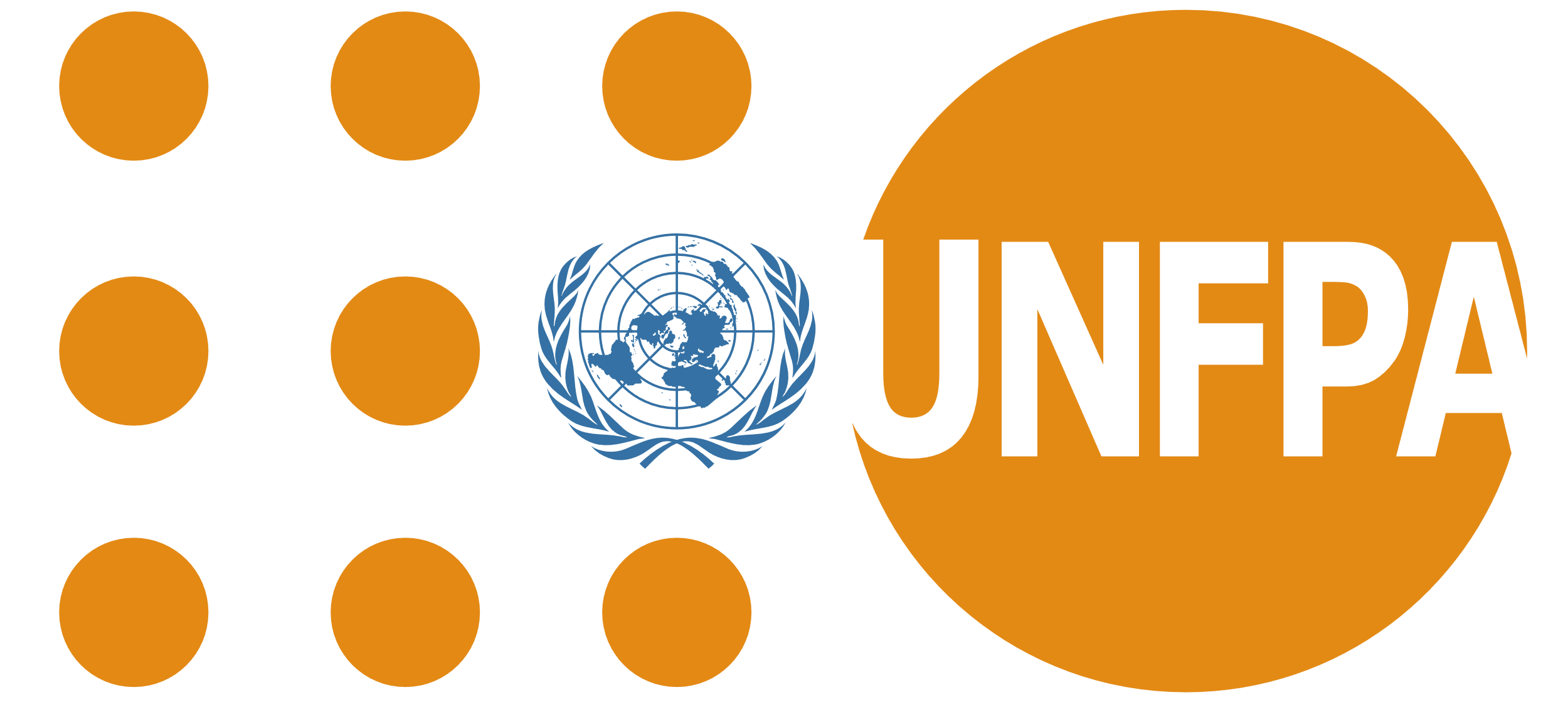 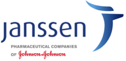 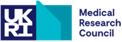 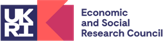 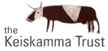 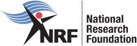 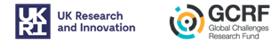 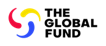 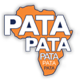 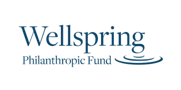 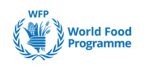 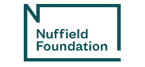 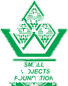 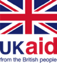 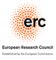 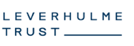 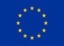 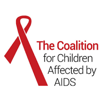 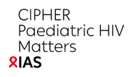 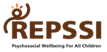 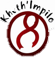 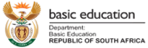 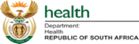 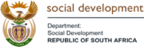 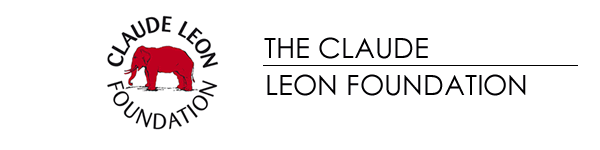 44
Q&A
This webinar recording and slides will be posted on www.icap.columbia.edu
Next Grand Rounds – Tuesday, September 19, 2023
9 am ET


Health Under Fire: Public Health in Conflict Zones
Presented by
Elizabeth Radin and Seema Jilani,

International Rescue Committee (IRC)
Thank you